ACTIVITY NUMBER: 05
SUBJECT: CLASSROOM DECORATION
PHOTO ALBUM OF: SHARING ACTIVITIES
School’s Name: Ranachandi School and College, Kishoreganj, Nilphamari, Bangladesh
Coordinator’s name: Ebnulhassan Tushar
E-mail: tusharbd89@gmail.com
Partner School’s Name: CARE Adopted C.D.G. Girls High School, Momin pura, Lahore, Pakistan
Coordinator’s name: Sumra Izhar
E-mail: sumraizhar@carepakistan.com
Sharing activities between Ranachandi School and College, Bangladesh and CARE Adopted C.D.G. Girls High School, Pakistan
ACTIVITY NO:05 (CLASSROOM DECORATION)
SCHOOL: RANACHANDI SCHOOL AND COLLEGE, BANGLADESH
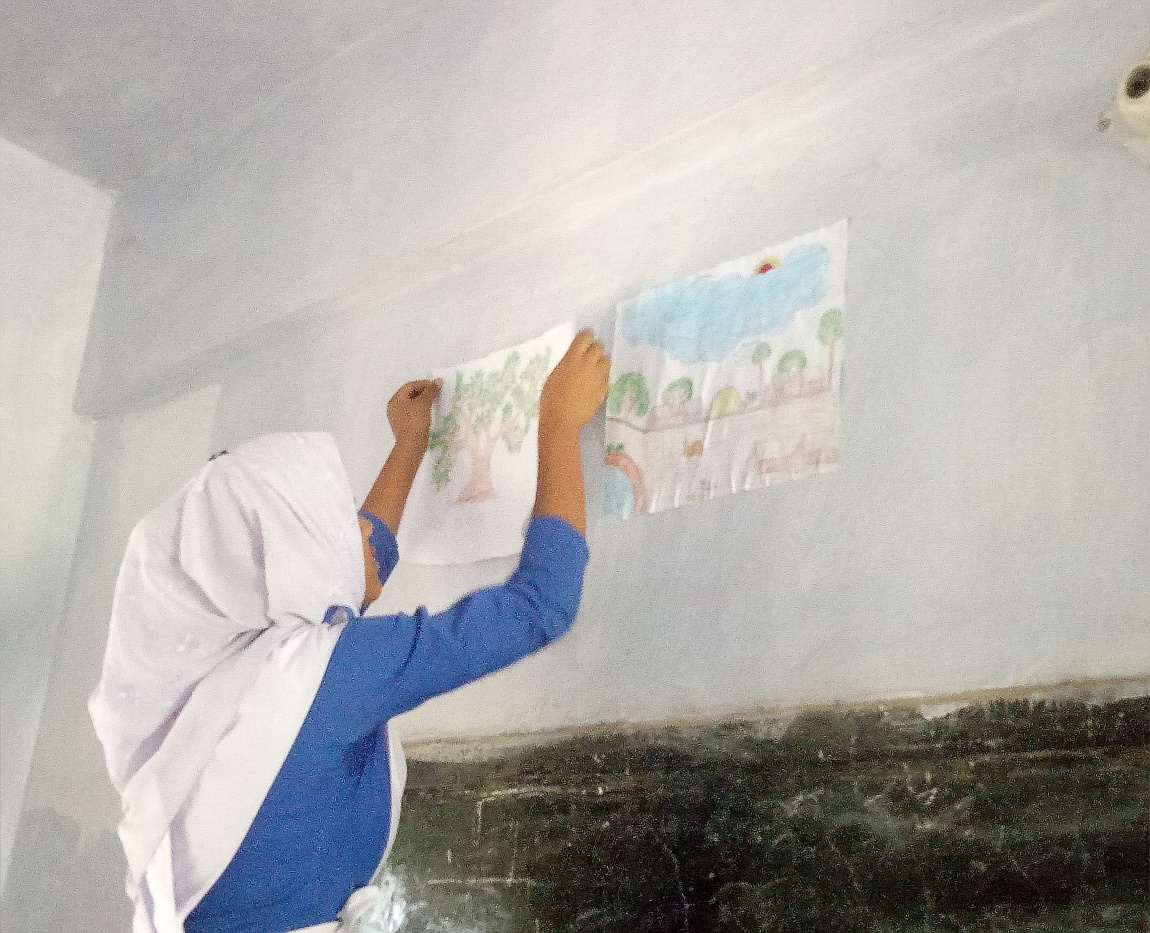 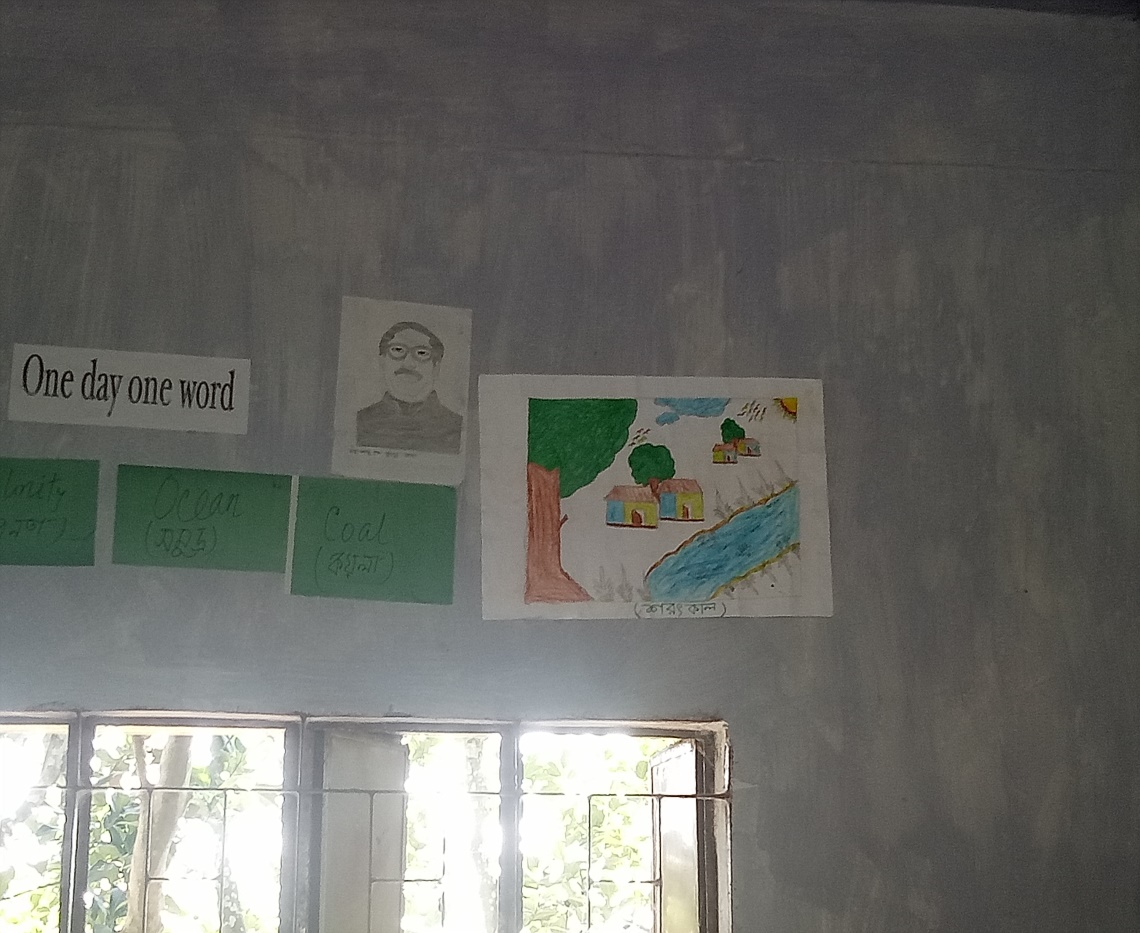 ACTIVITY NO:05 (CLASSROOM DECORATION)
SCHOOL: RANACHANDI SCHOOL AND COLLEGE, BANGLADESH
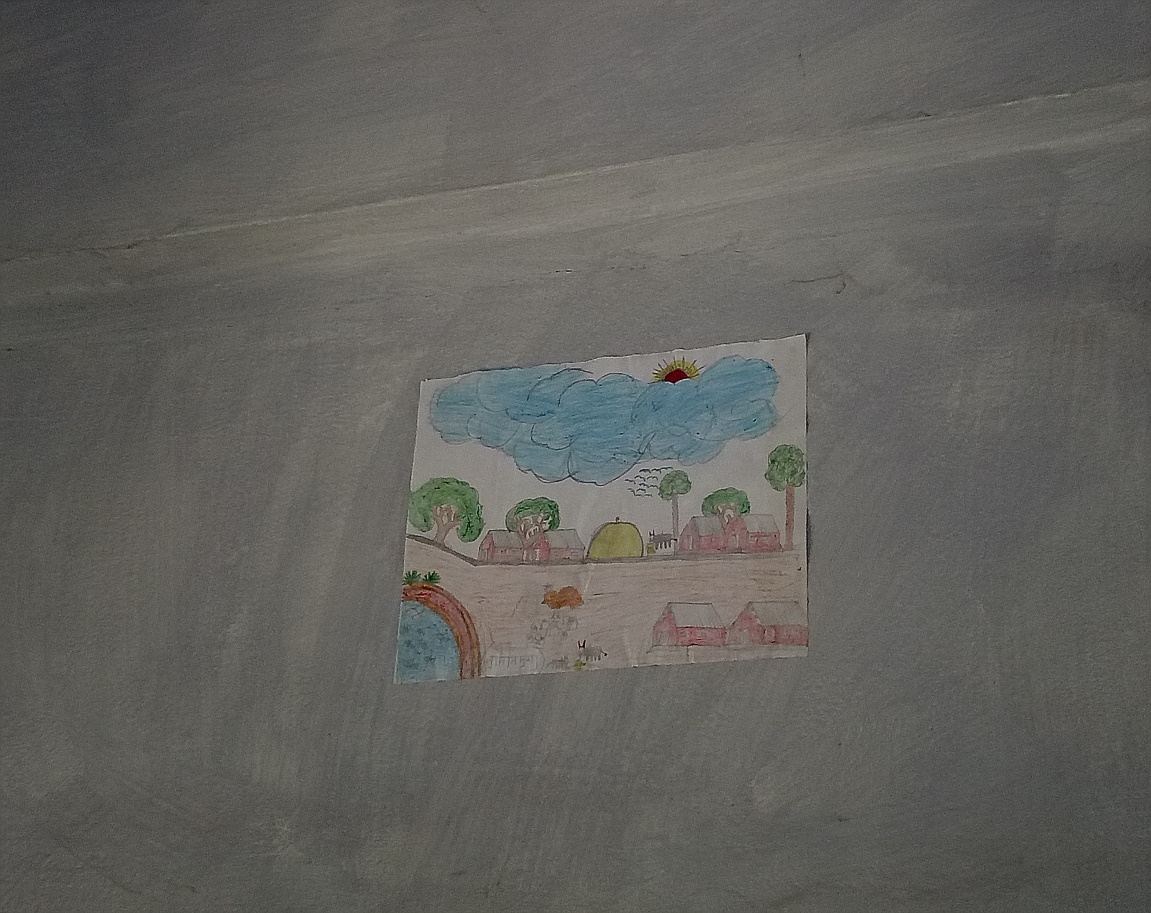 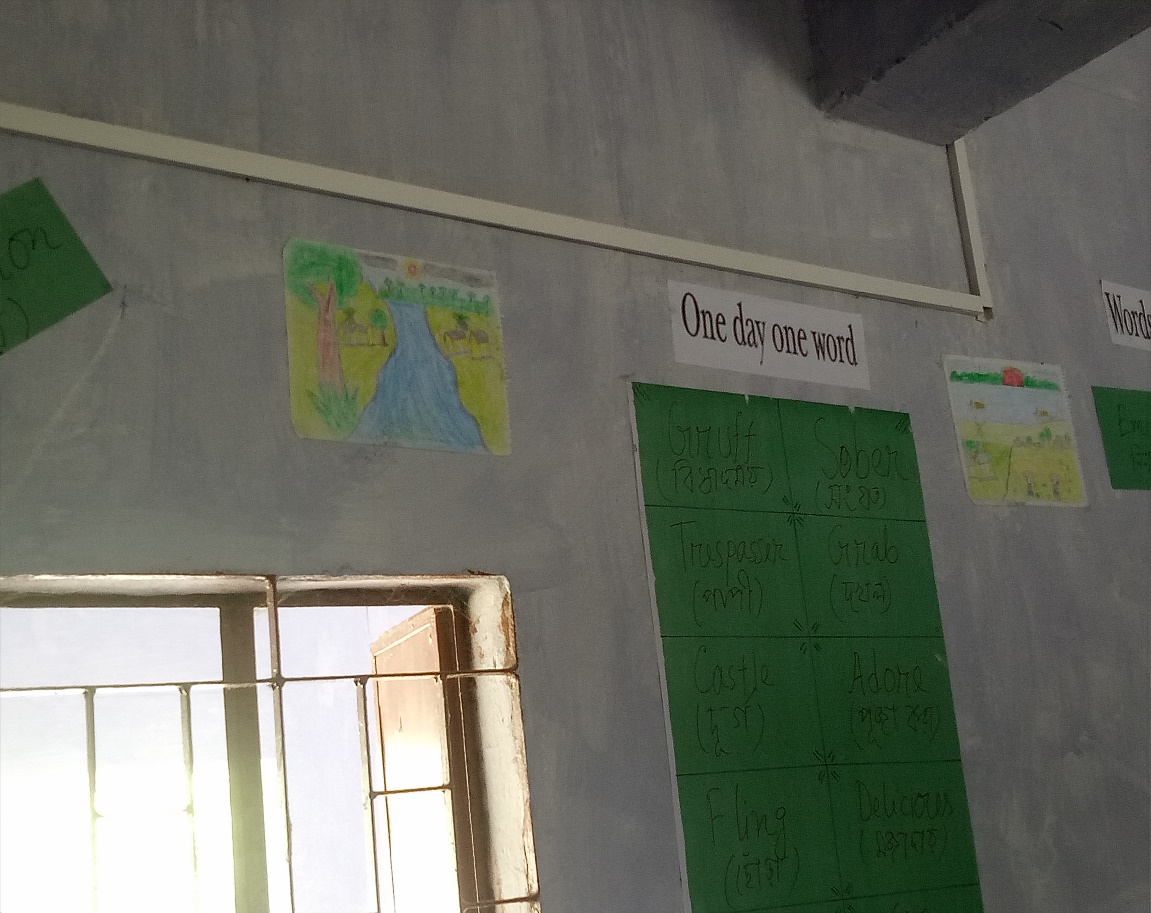 ACTIVITY NO:05 (CLASSROOM DECORATION)
SCHOOL: RANACHANDI SCHOOL AND COLLEGE, BANGLADESH
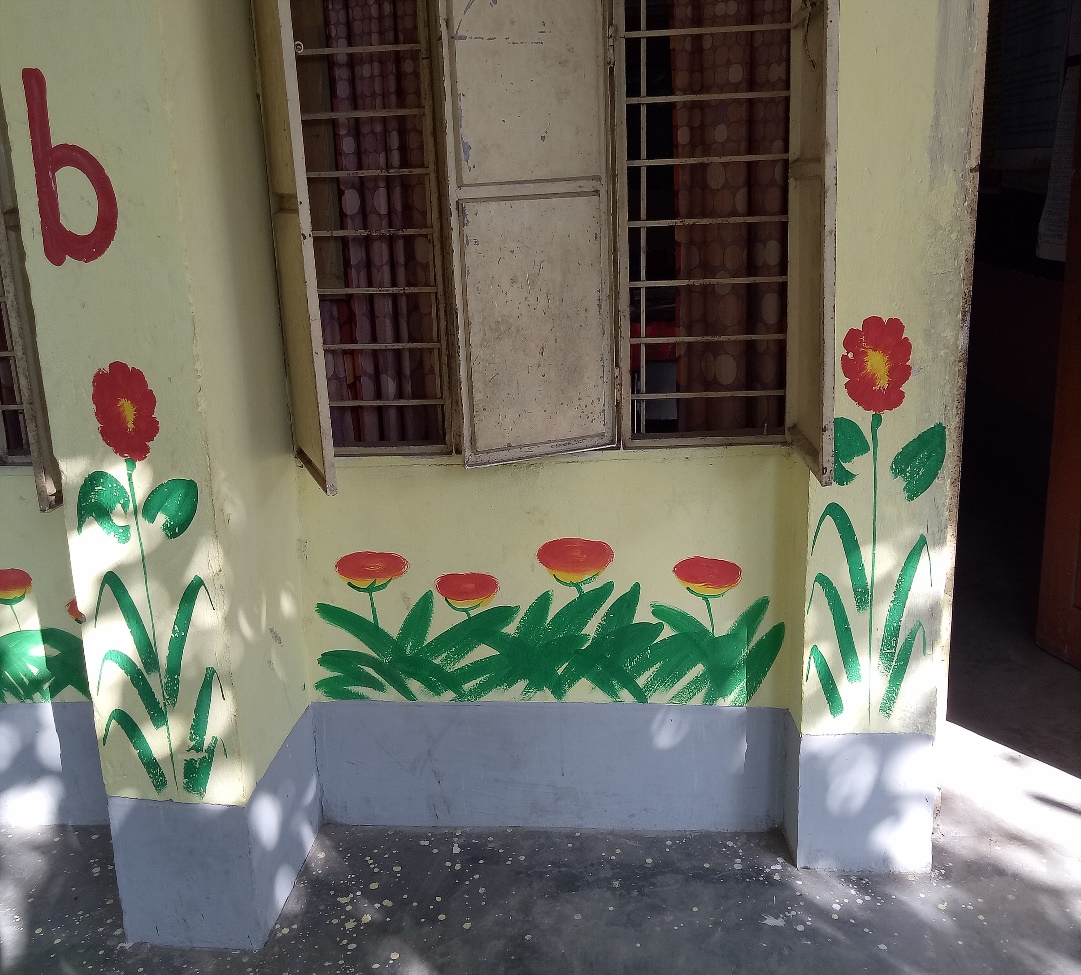 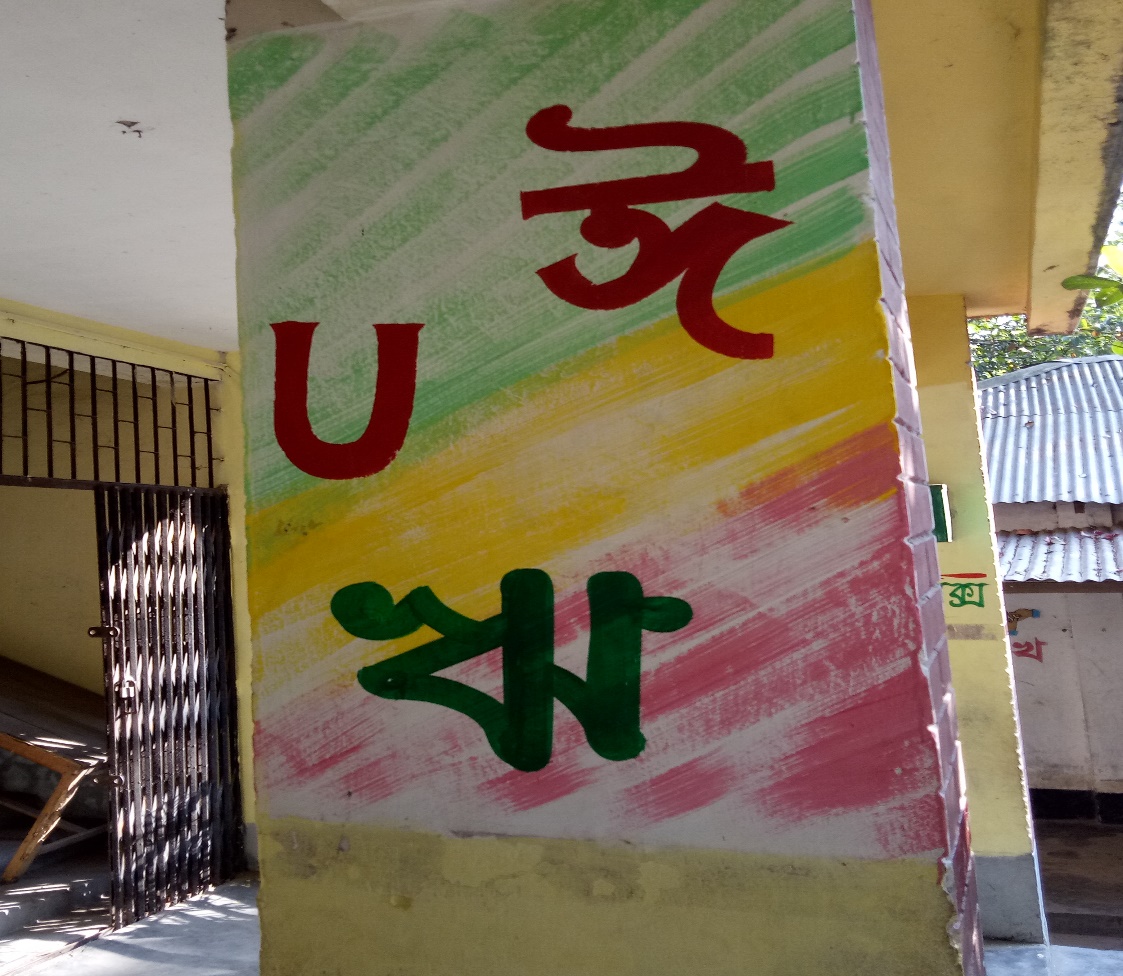 ACTIVITY NO:05 (CLASSROOM DECORATION)
SCHOOL: RANACHANDI SCHOOL AND COLLEGE, BANGLADESH
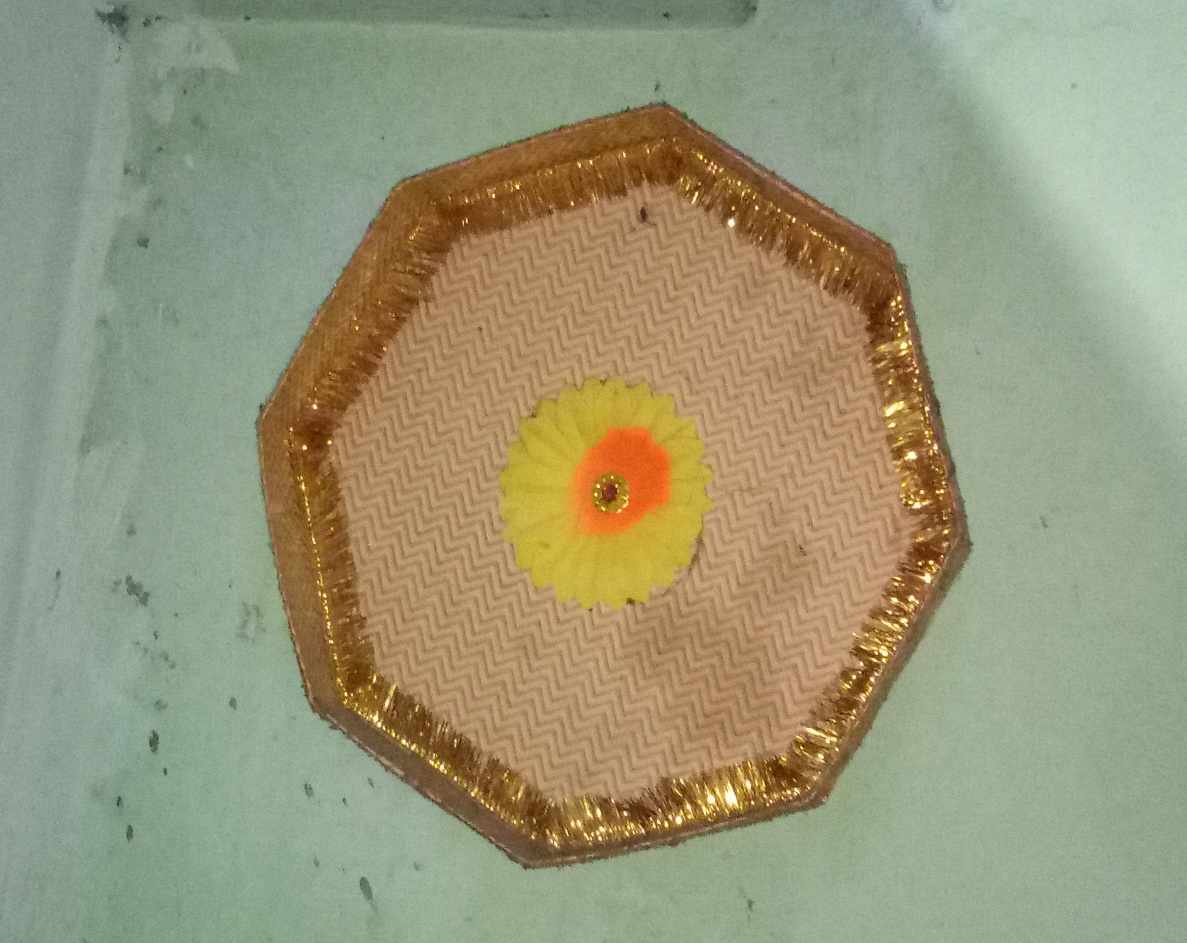 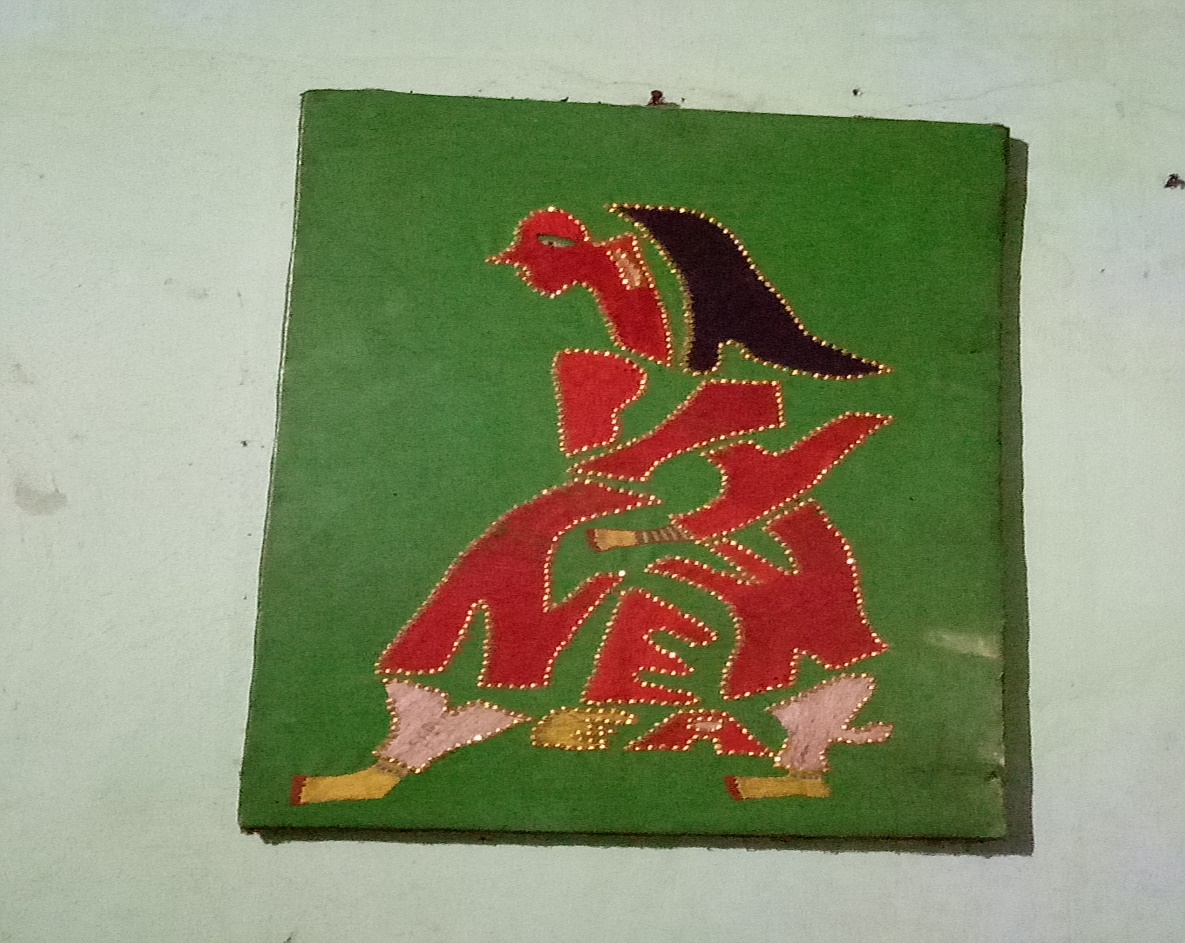 ACTIVITY NO:05 (CLASSROOM DECORATION)
SCHOOL: RANACHANDI SCHOOL AND COLLEGE, BANGLADESH
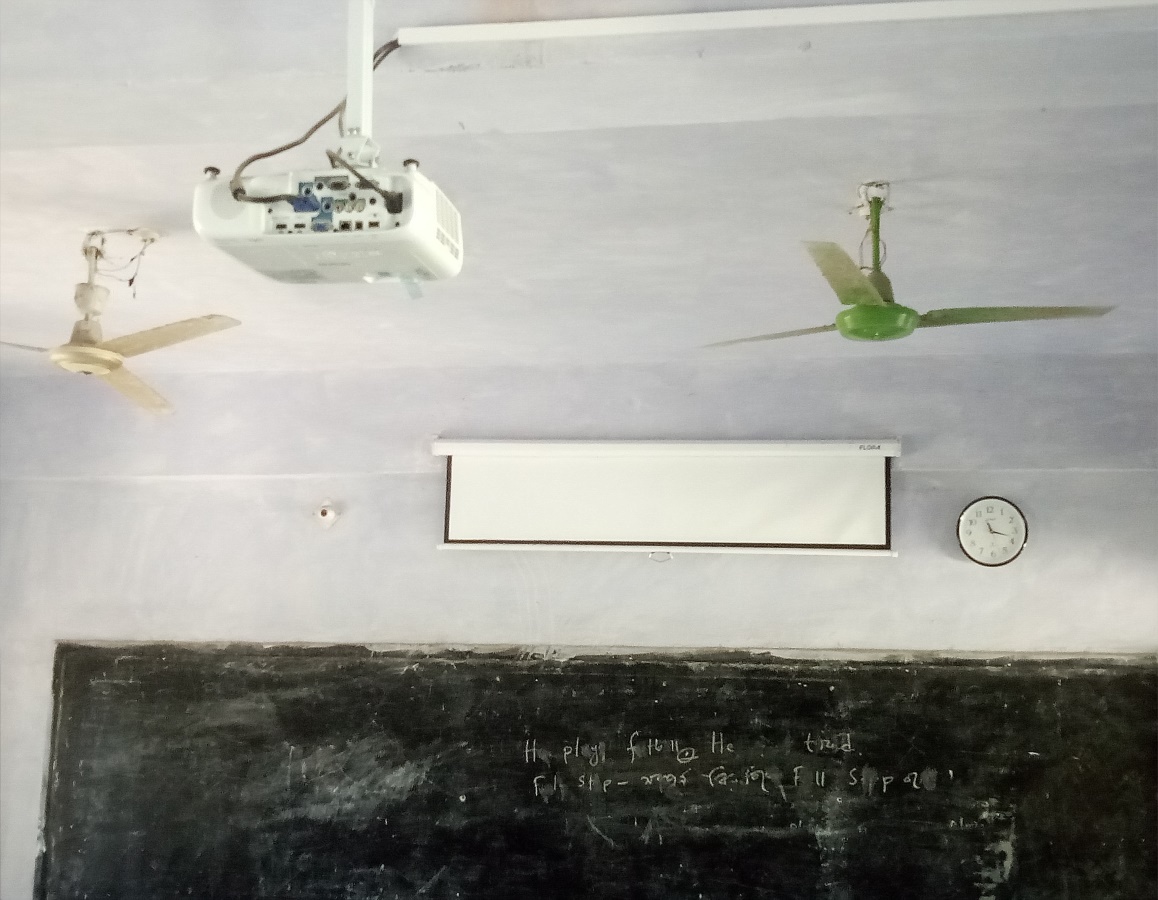 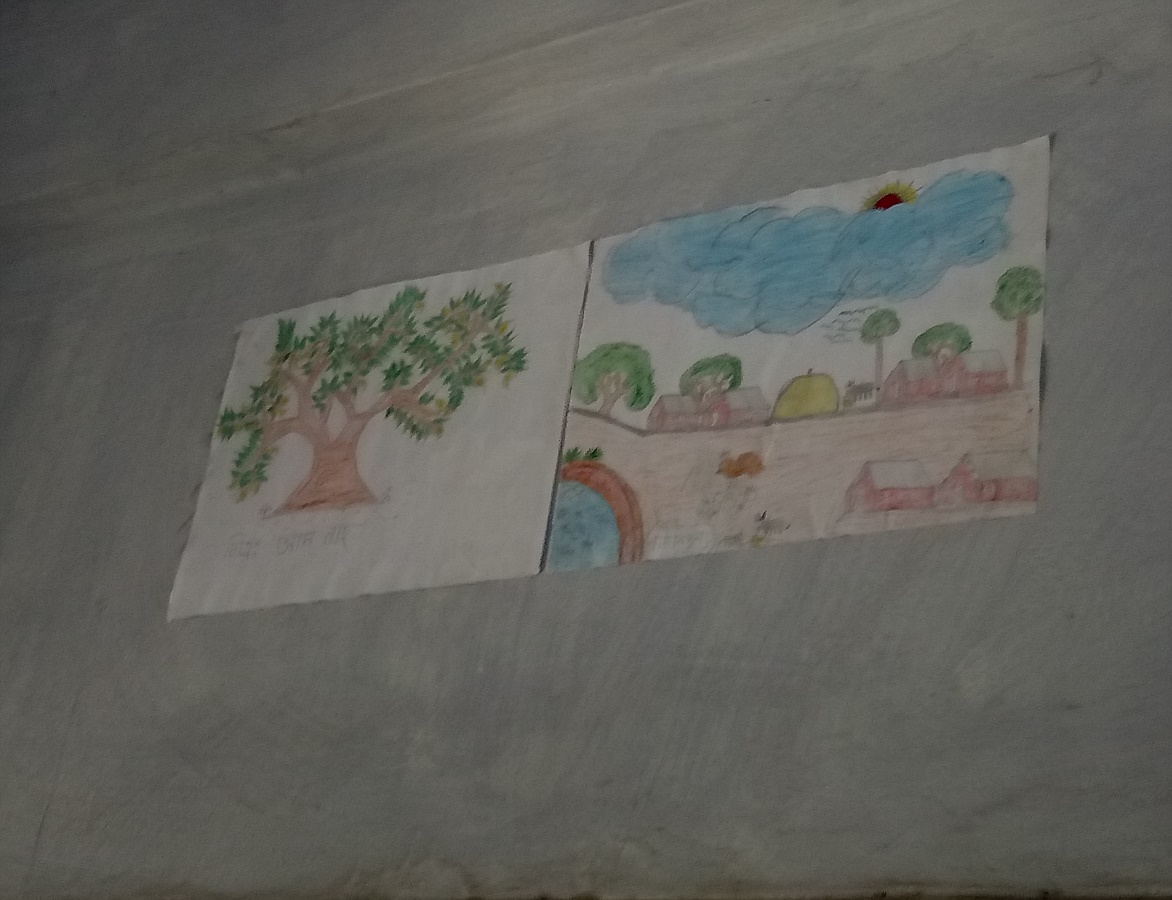 ACTIVITY NO:05 (CLASSROOM DECORATION)
SCHOOL: RANACHANDI SCHOOL AND COLLEGE, BANGLADESH
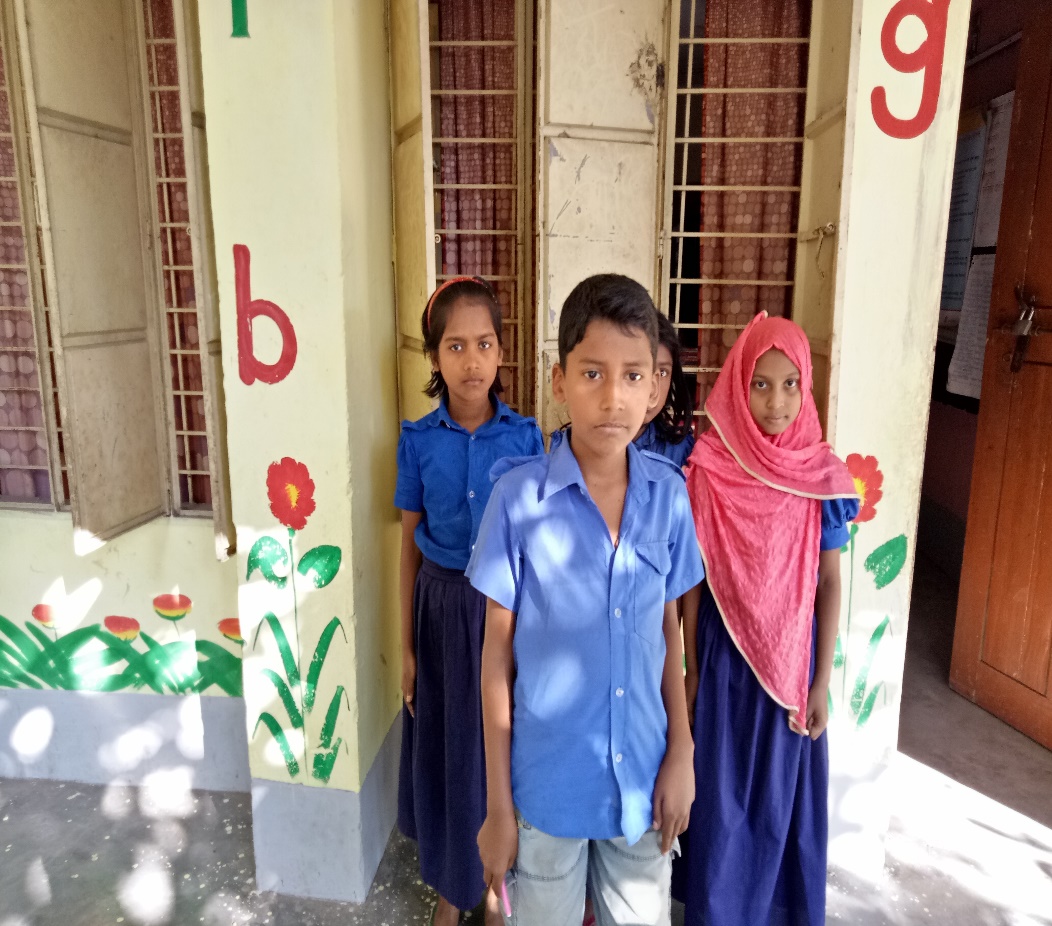 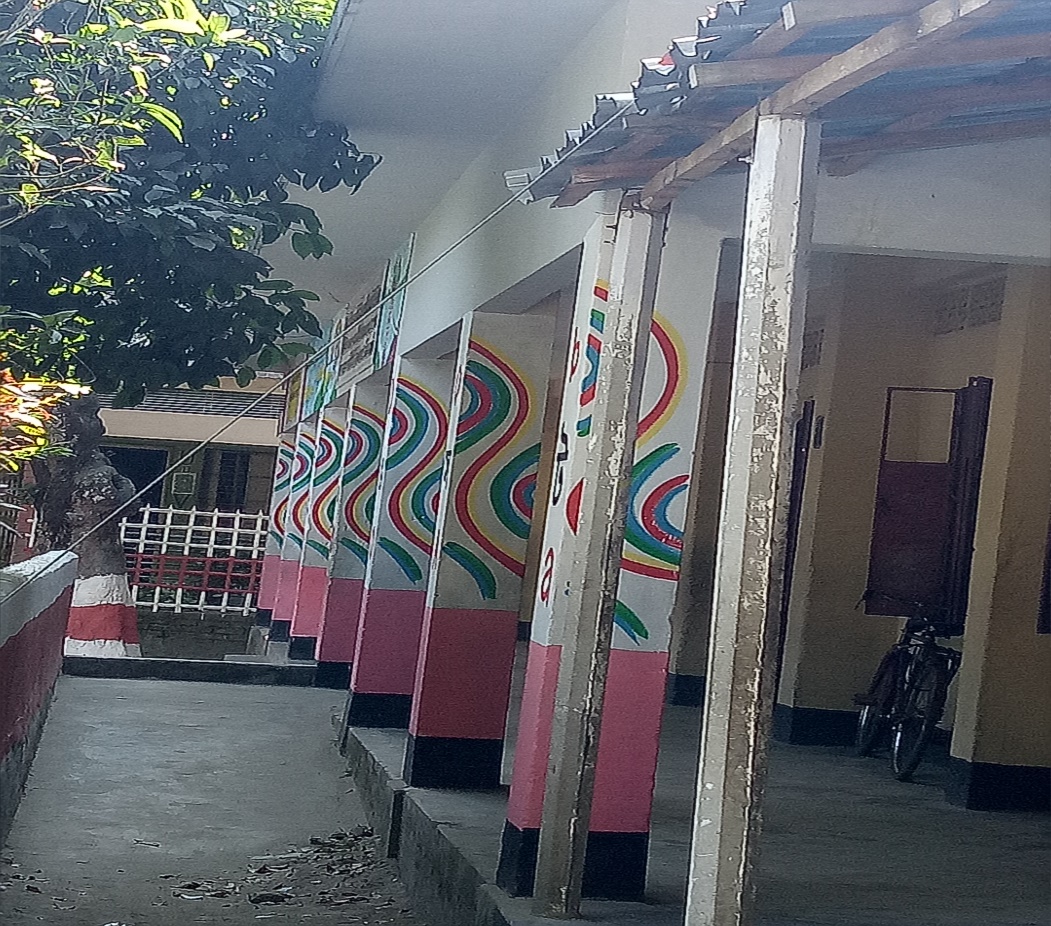 ACTIVITY NO:05 (CLASSROOM DECORATION)
SCHOOL: CARE ADOPTED CDG GIRLS HIGH SCHOOL, PAKISTAN
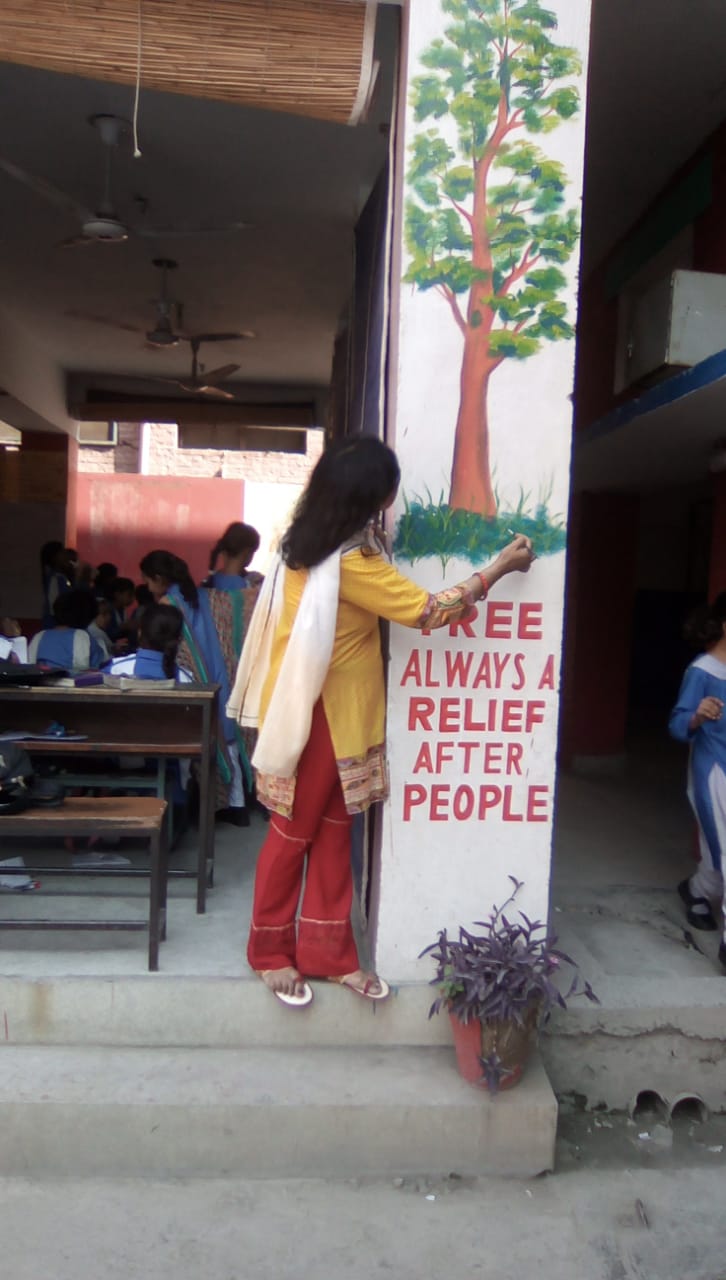 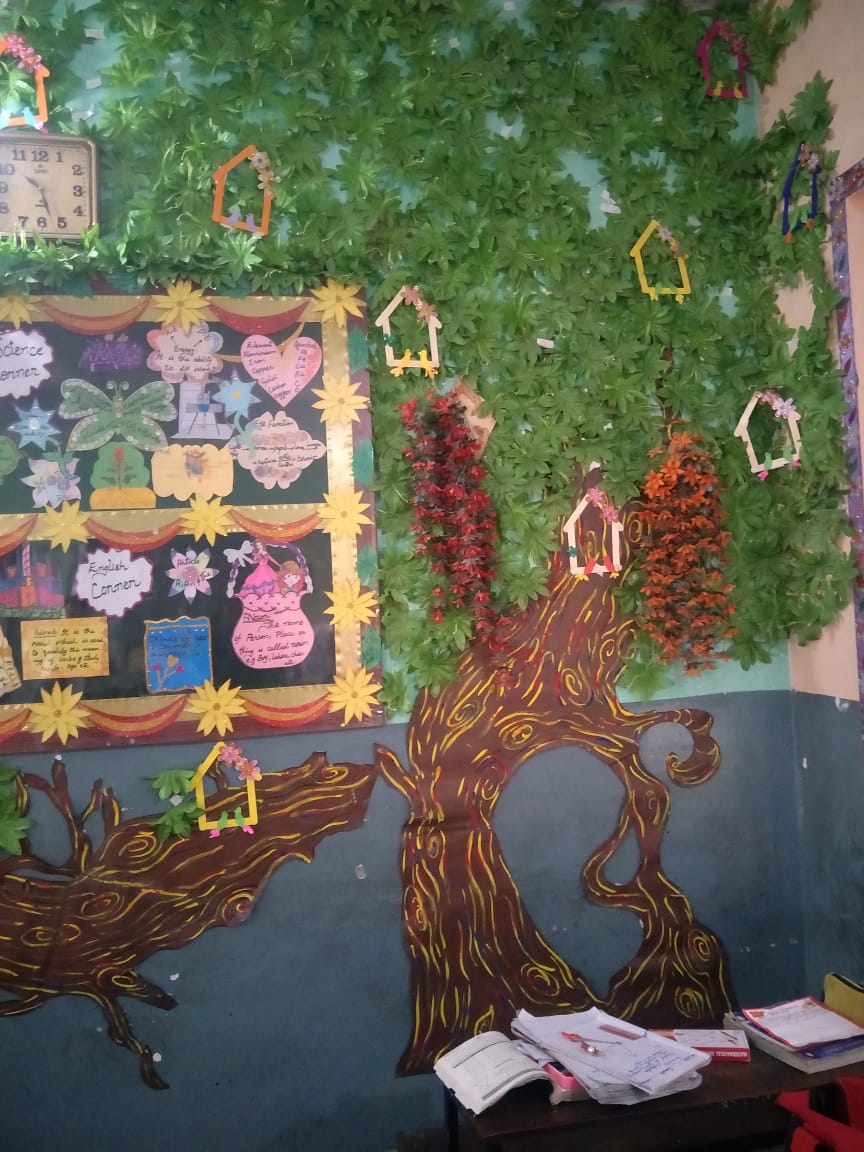 ACTIVITY NO:05 (CLASSROOM DECORATION)
SCHOOL: CARE ADOPTED CDG GIRLS HIGH SCHOOL, PAKISTAN
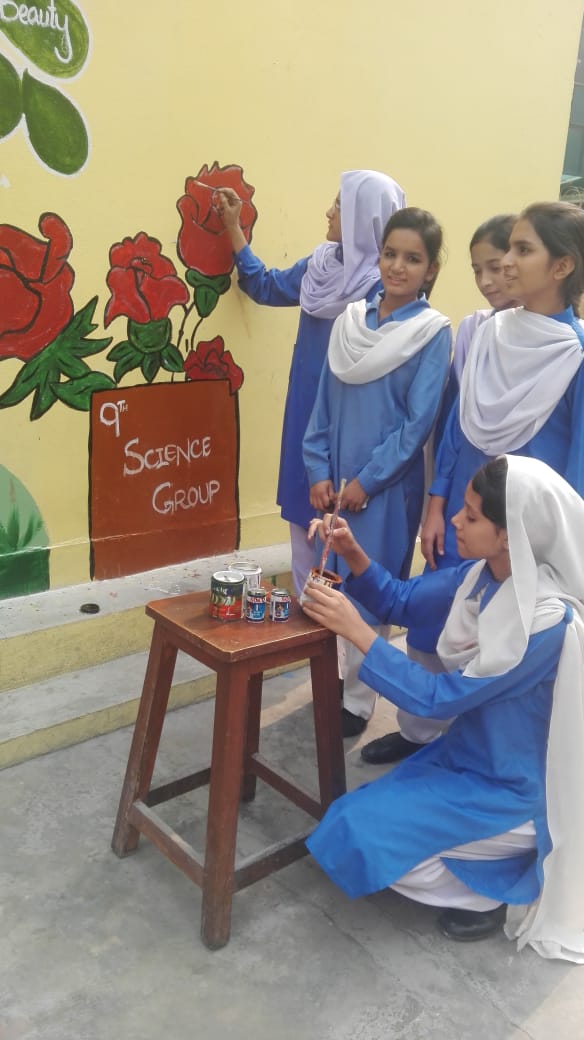 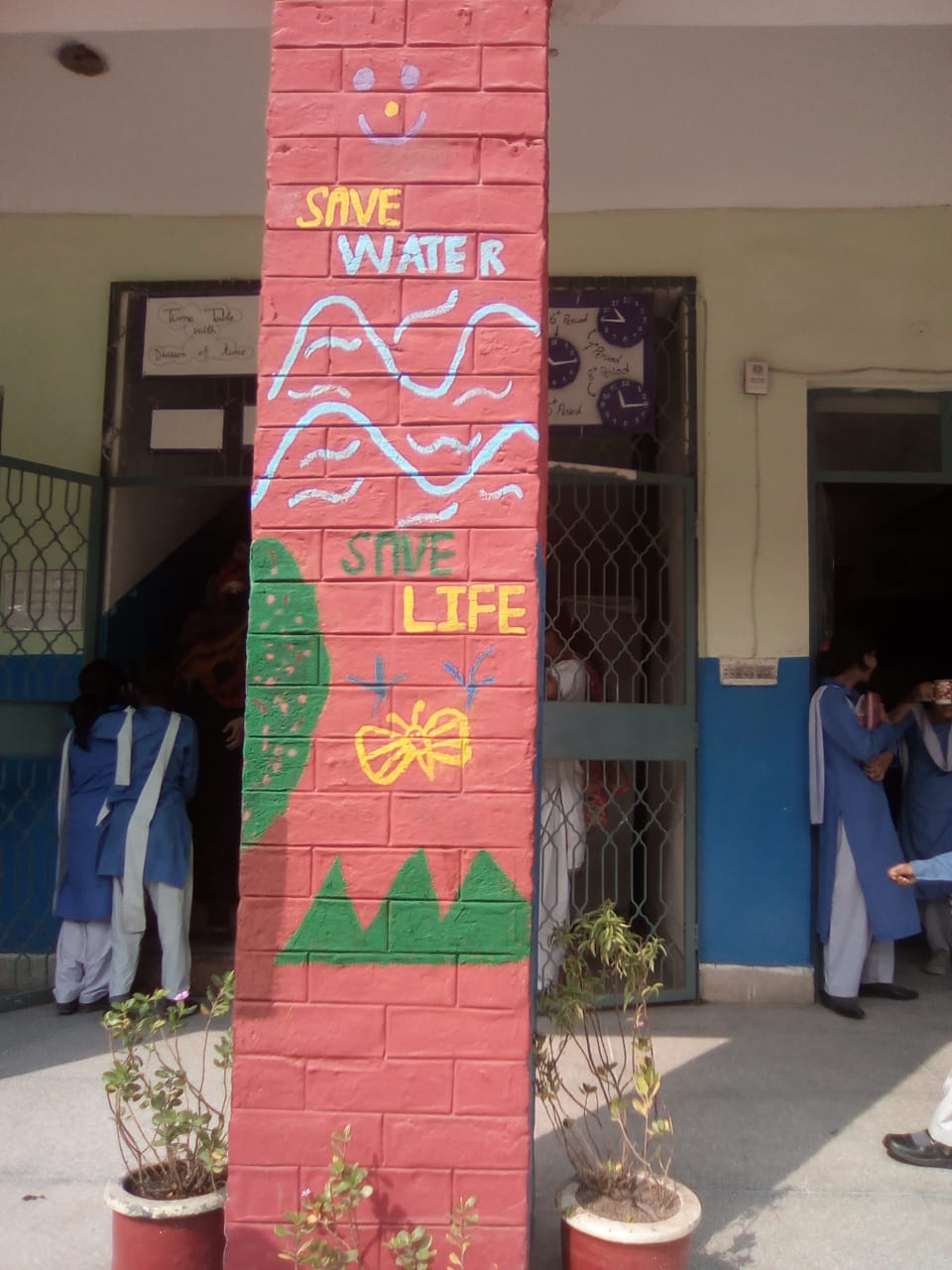 ACTIVITY NO:05 (CLASSROOM DECORATION)
SCHOOL: CARE ADOPTED CDG GIRLS HIGH SCHOOL, PAKISTAN
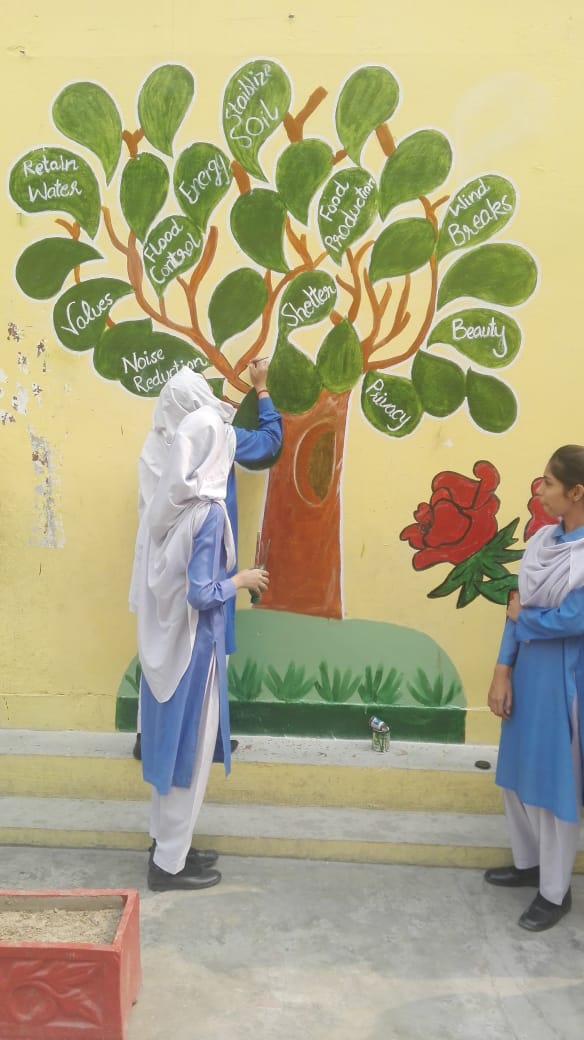 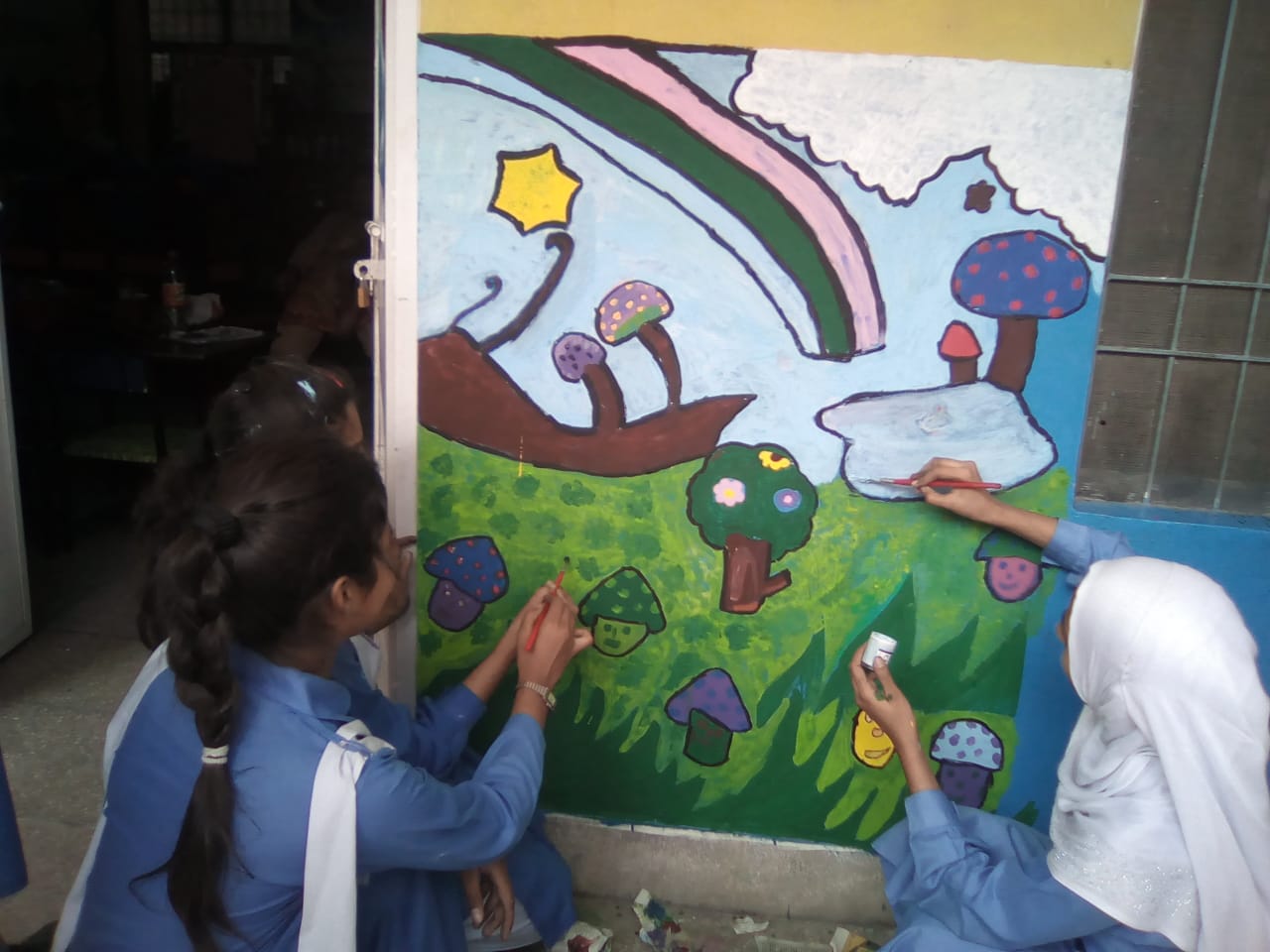 ACTIVITY NO:05 (CLASSROOM DECORATION)
SCHOOL: CARE ADOPTED CDG GIRLS HIGH SCHOOL, PAKISTAN
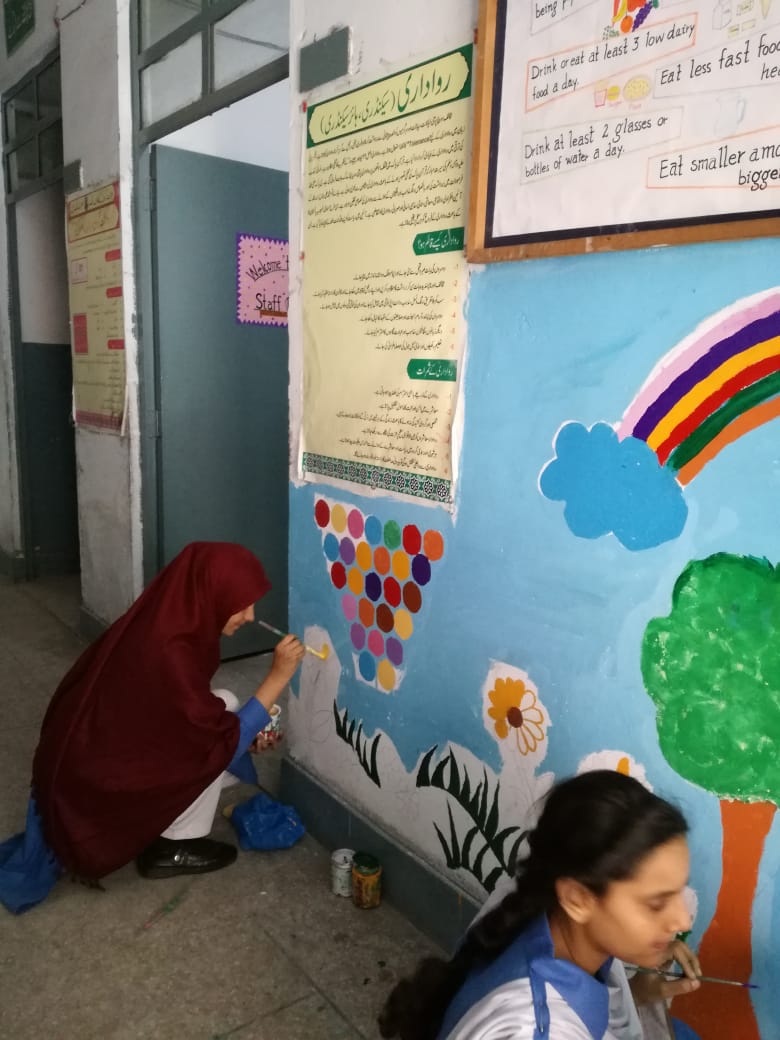 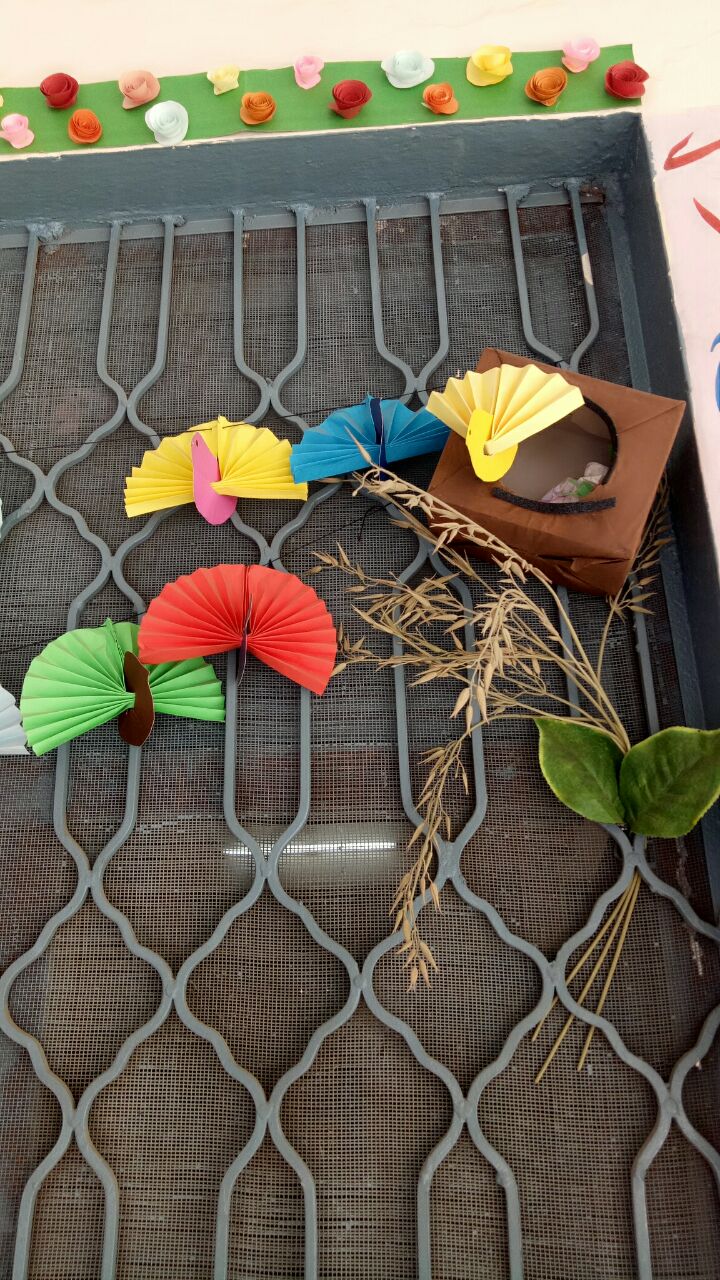 ACTIVITY NO:05 (CLASSROOM DECORATION)
SCHOOL: CARE ADOPTED CDG GIRLS HIGH SCHOOL, PAKISTAN
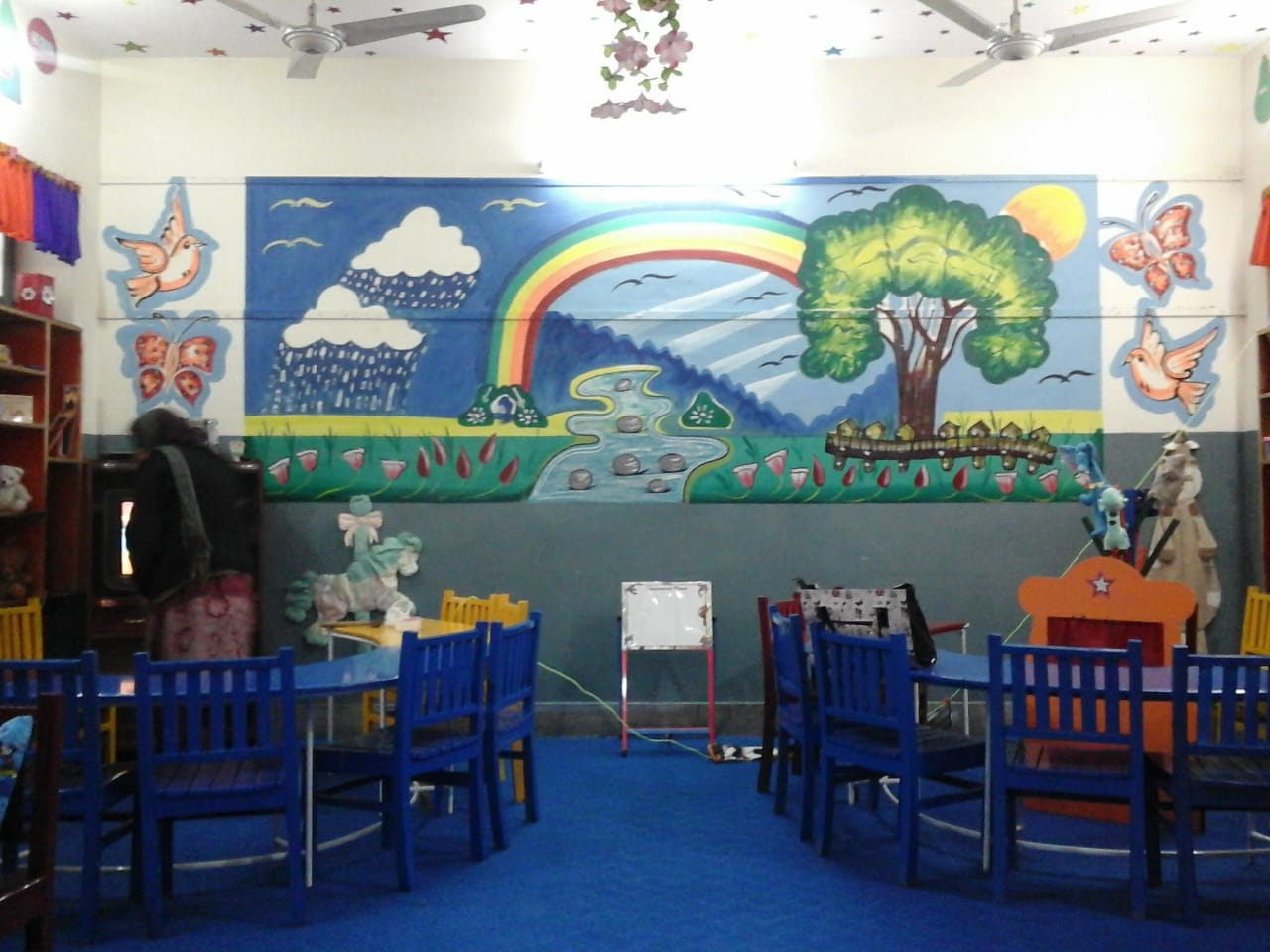 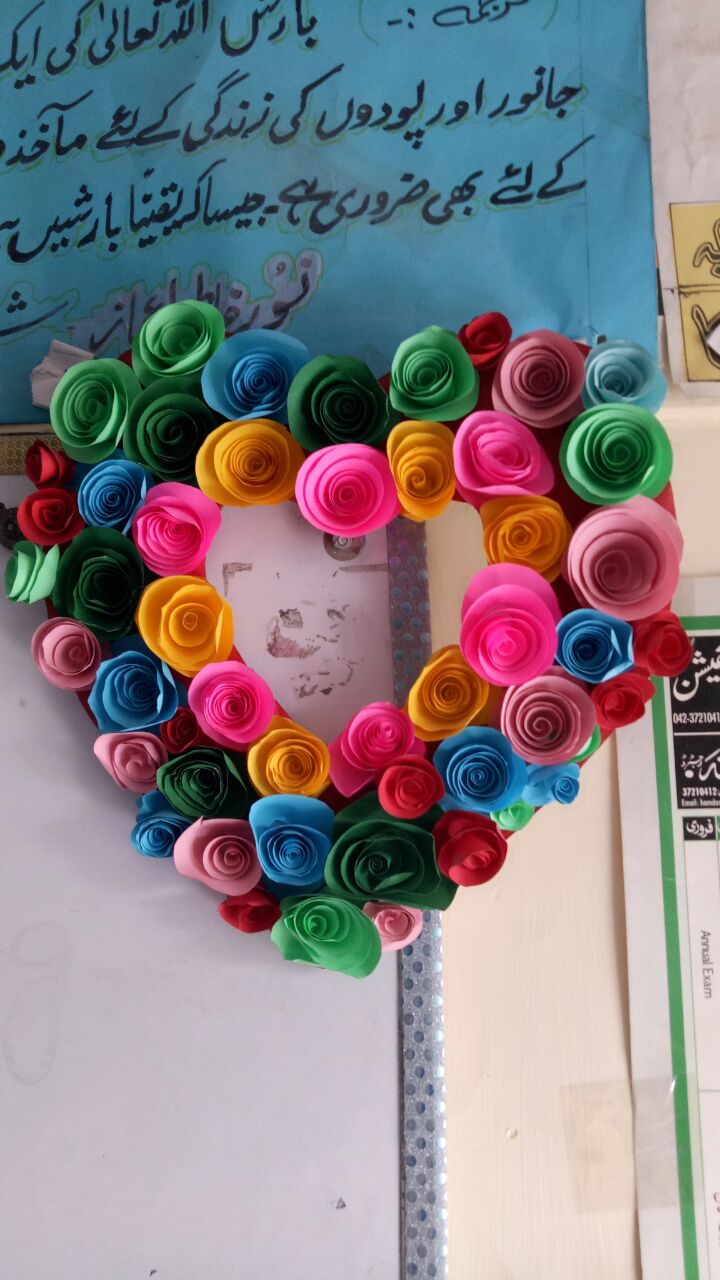 ACTIVITY NO:05 (CLASSROOM DECORATION)
SCHOOL: CARE ADOPTED CDG GIRLS HIGH SCHOOL, PAKISTAN
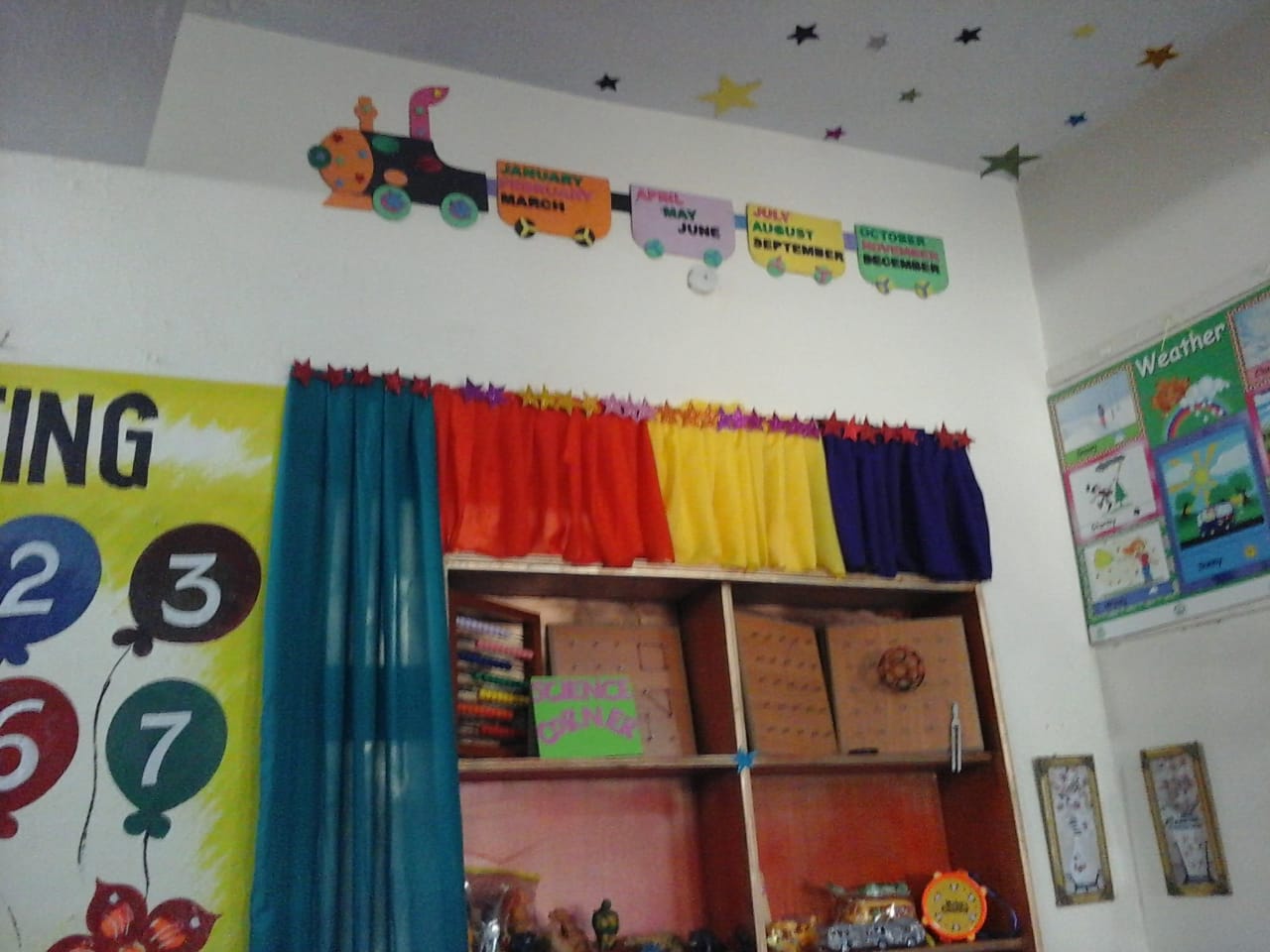 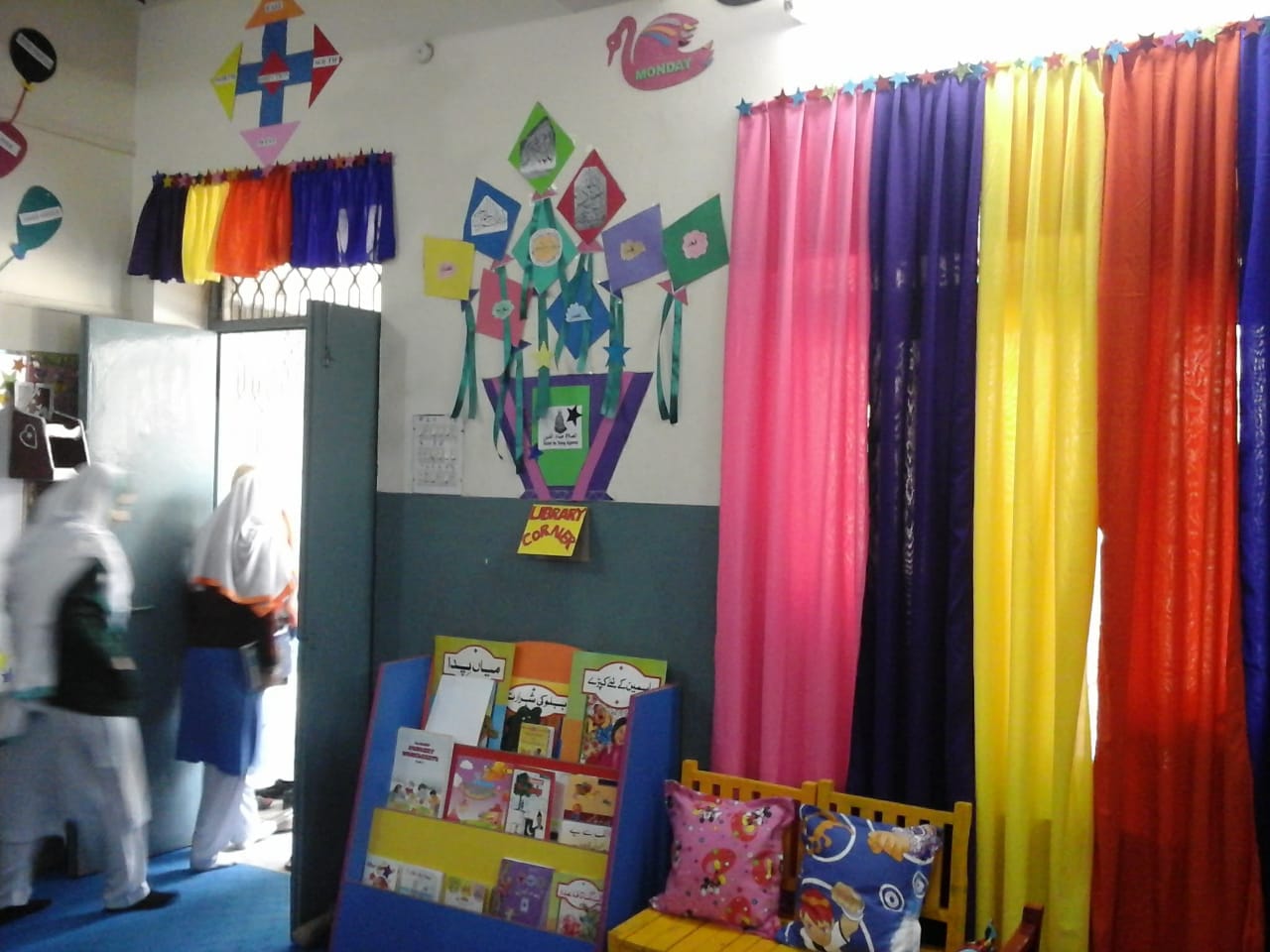 ACTIVITY NO:05 (CLASSROOM DECORATION)
SCHOOL: CARE ADOPTED CDG GIRLS HIGH SCHOOL, PAKISTAN
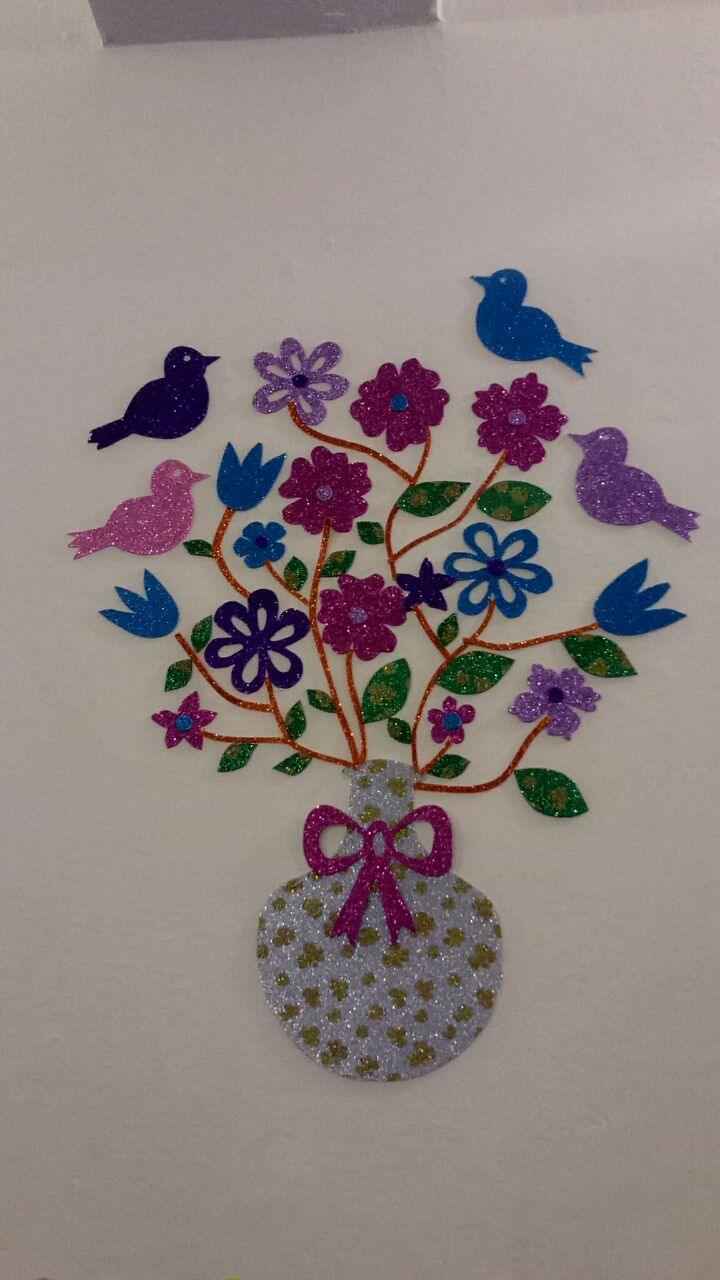 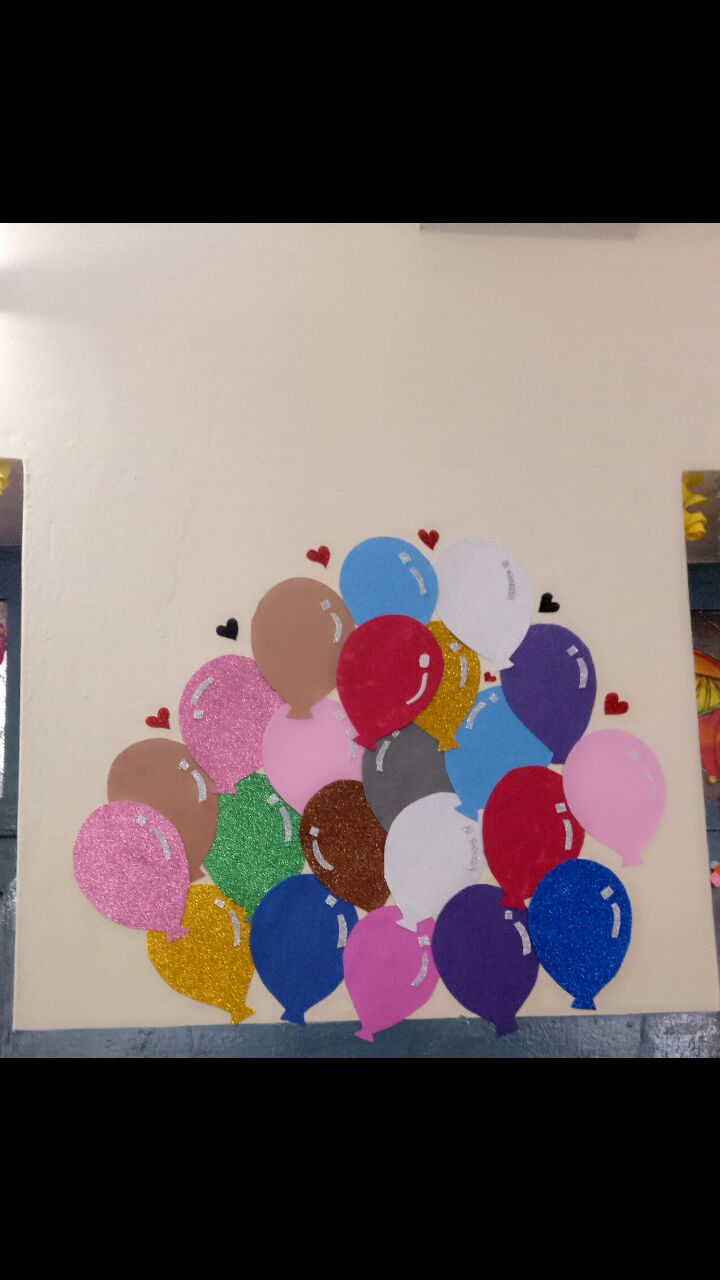 ACTIVITY NO:05 (CLASSROOM DECORATION)
SCHOOL: CARE ADOPTED CDG GIRLS HIGH SCHOOL, PAKISTAN
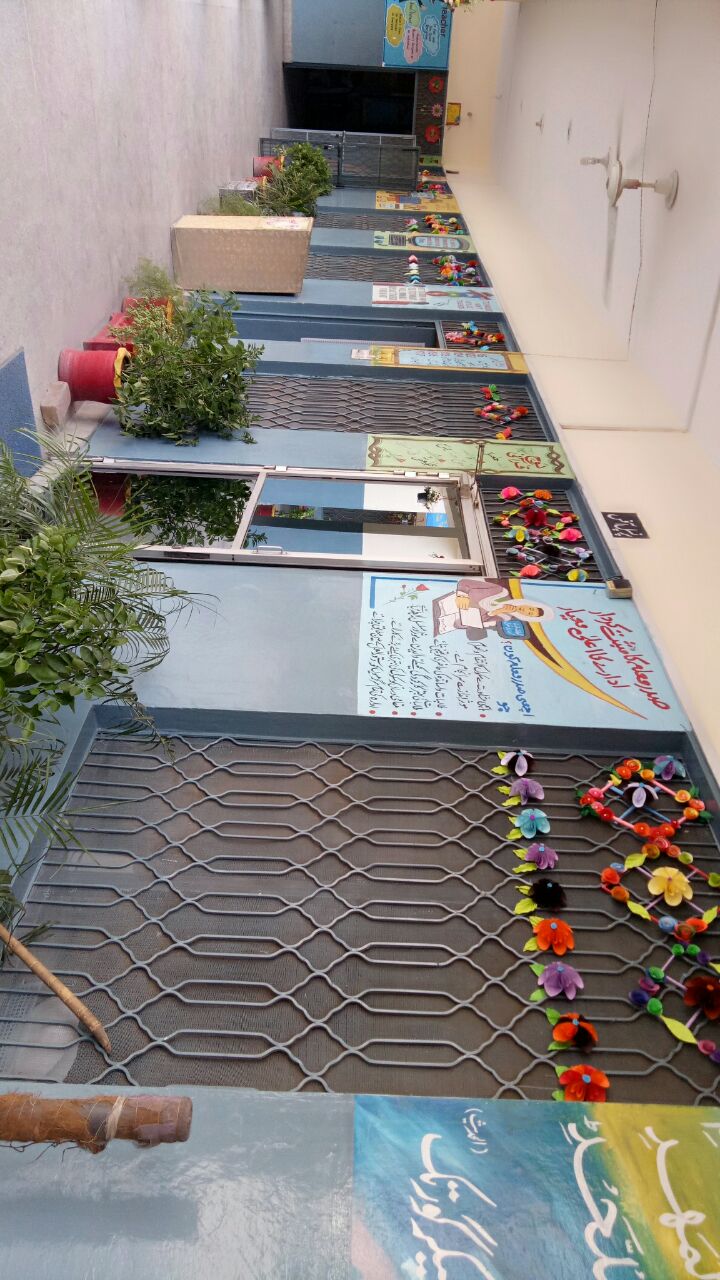 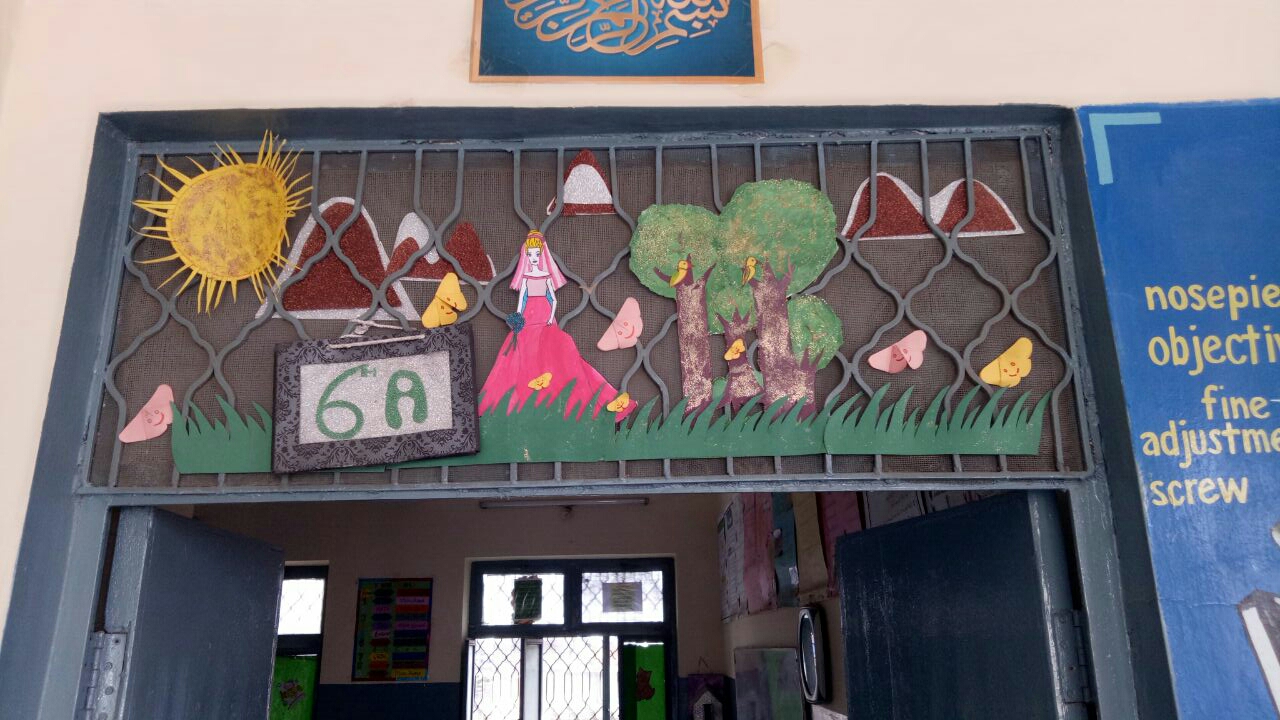 ACTIVITY NO:05 (CLASSROOM DECORATION)
SCHOOL: CARE ADOPTED CDG GIRLS HIGH SCHOOL, PAKISTAN
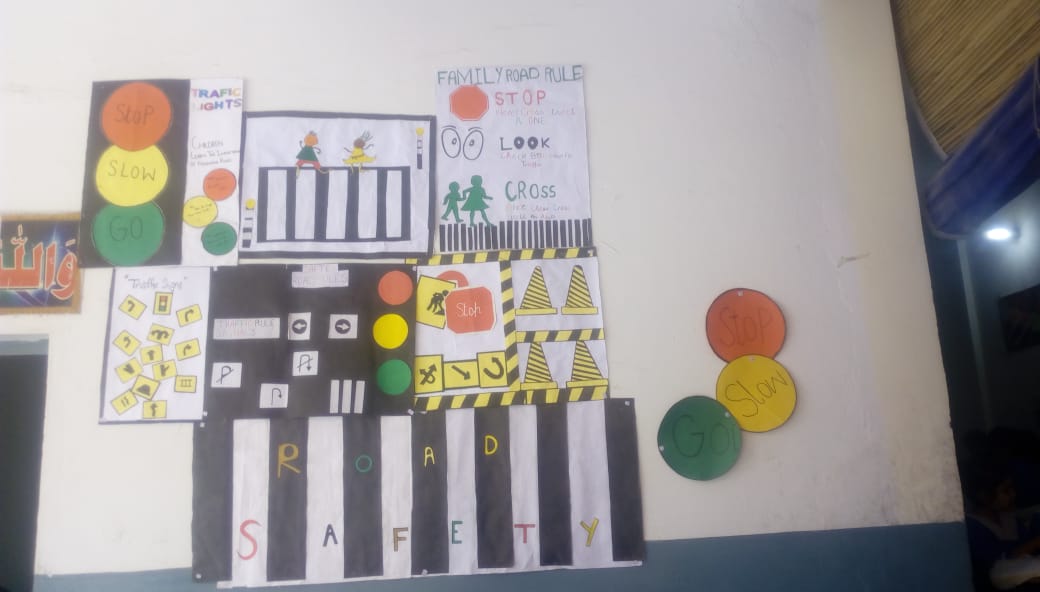 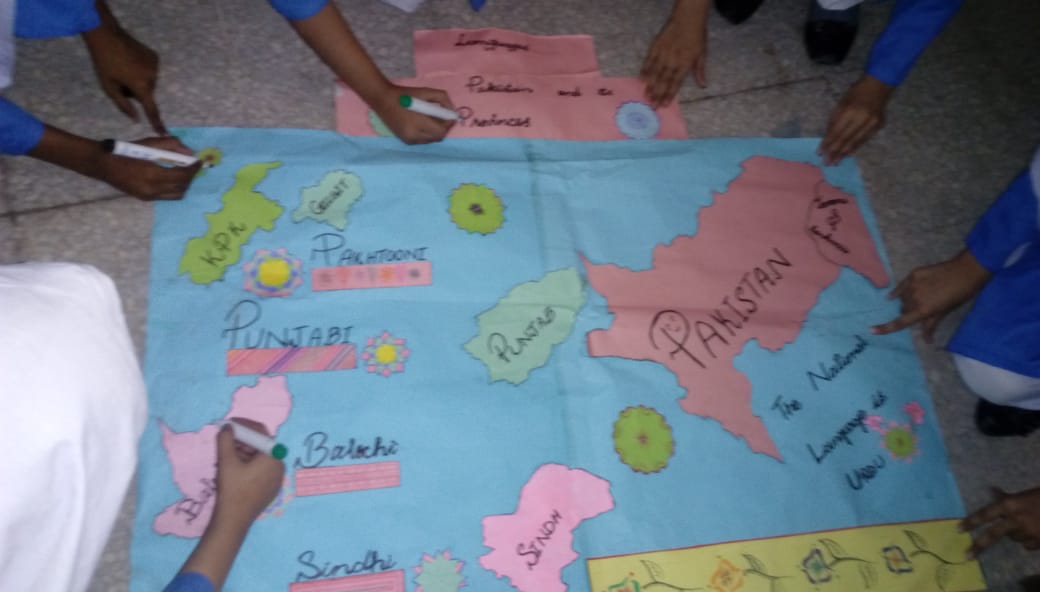 ACTIVITY NO:05 (CLASSROOM DECORATION)
SCHOOL: CARE ADOPTED CDG GIRLS HIGH SCHOOL, PAKISTAN
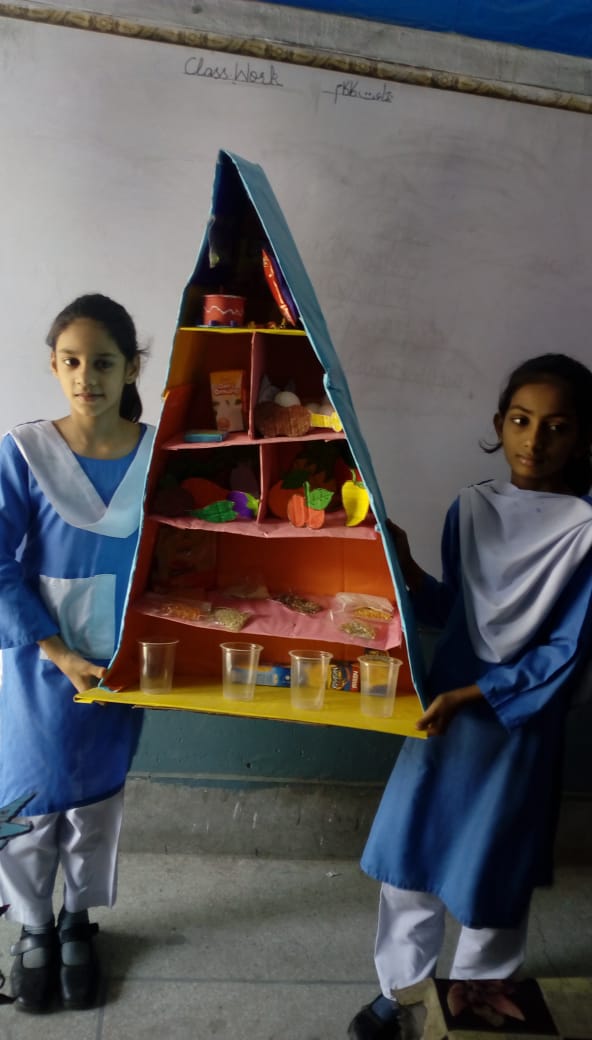 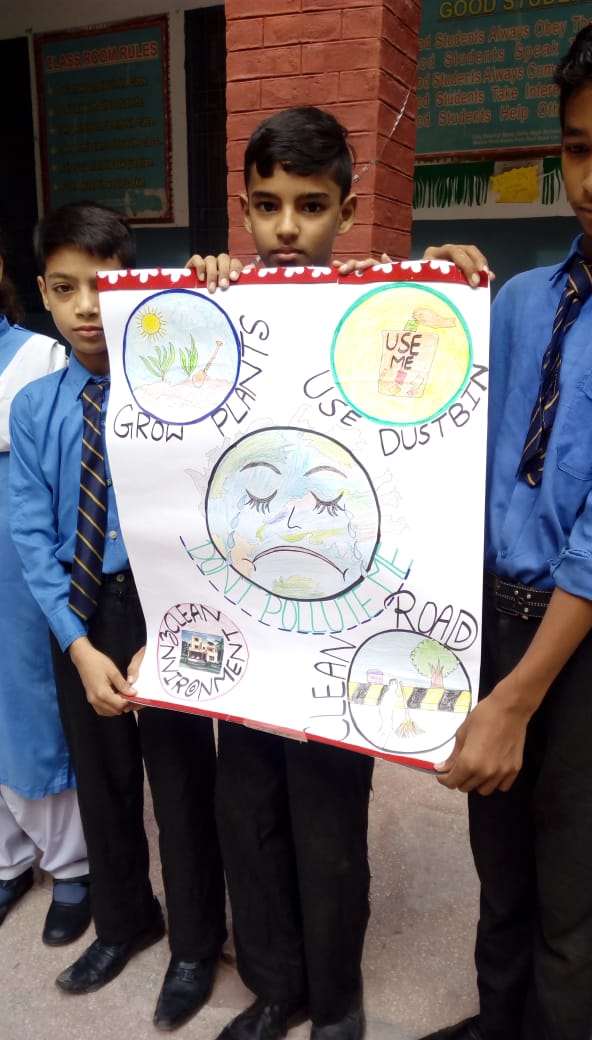 ACTIVITY NO:05 (CLASSROOM DECORATION)
SCHOOL: CARE ADOPTED CDG GIRLS HIGH SCHOOL, PAKISTAN
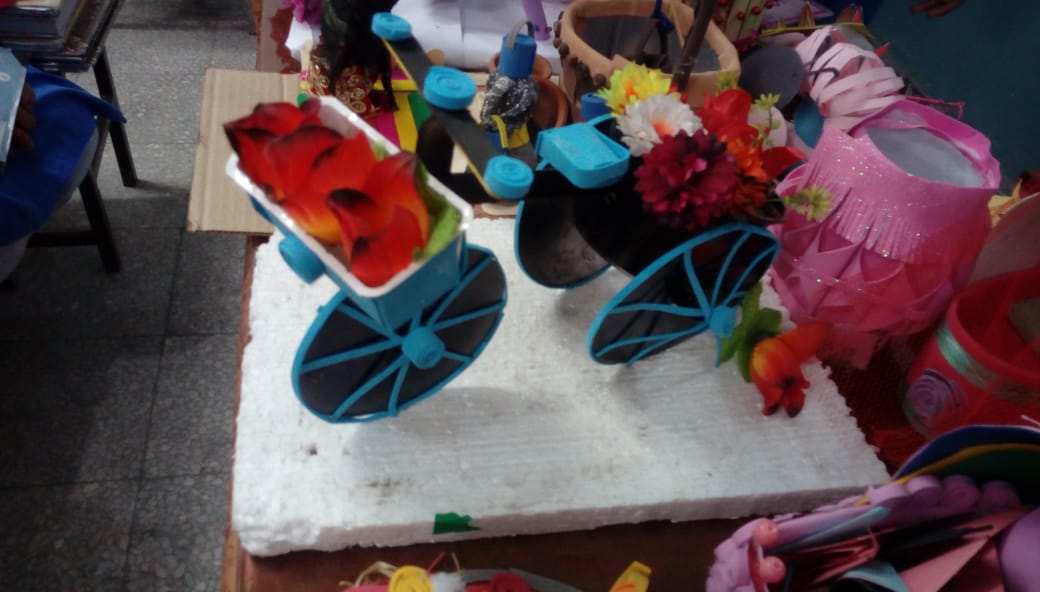 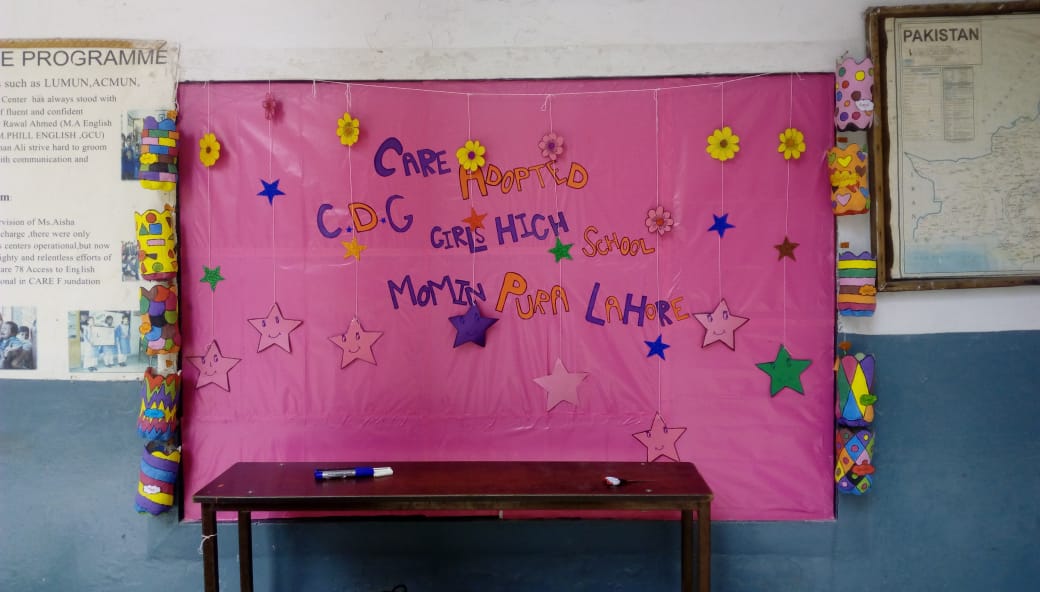 Evidence Of Activities
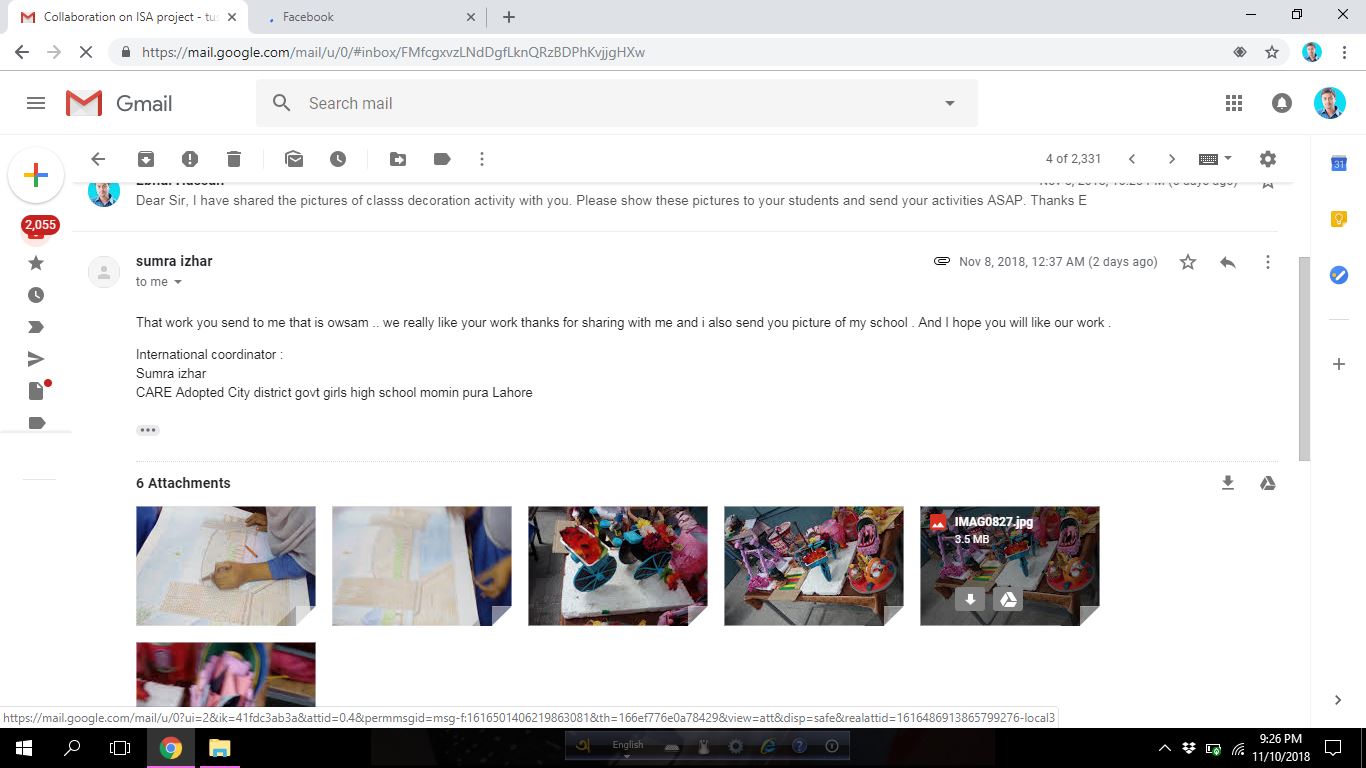 Evidence Of Activities
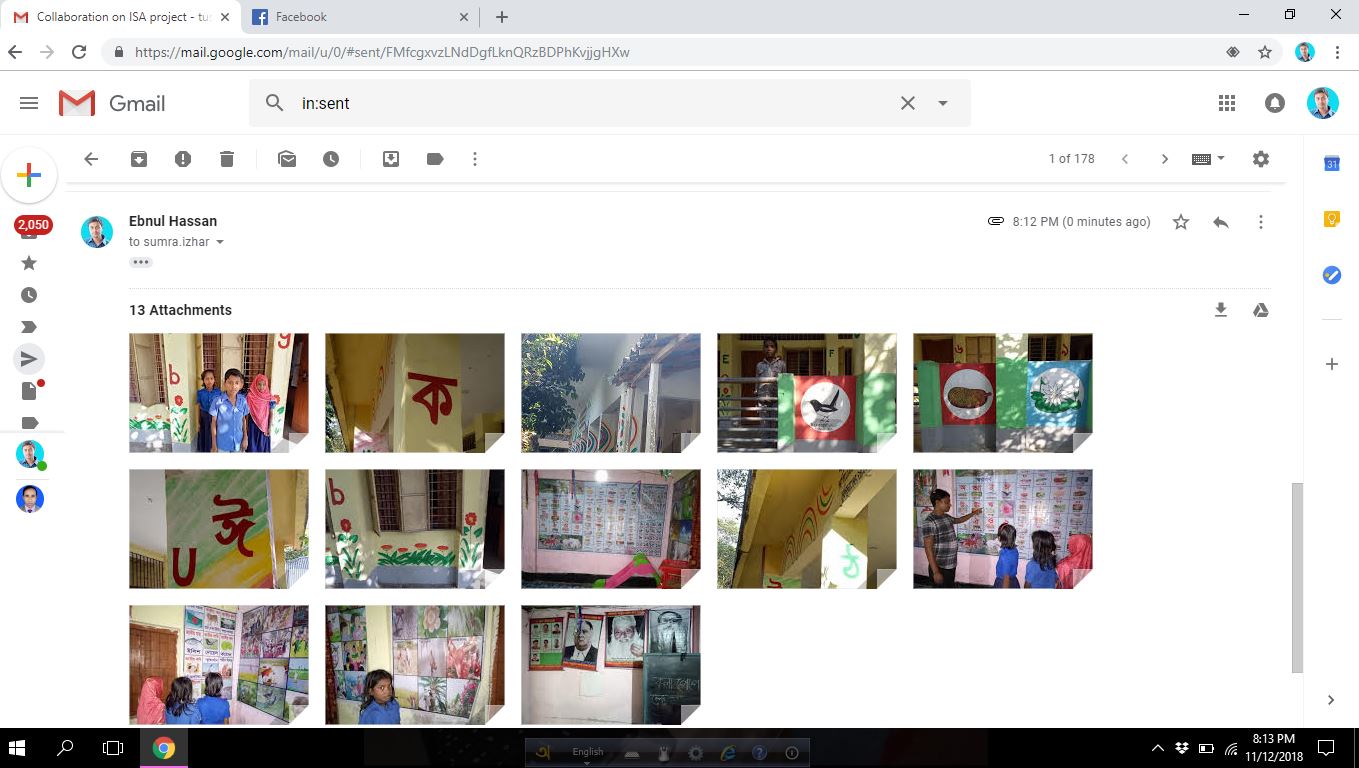 Evidence Of Activities
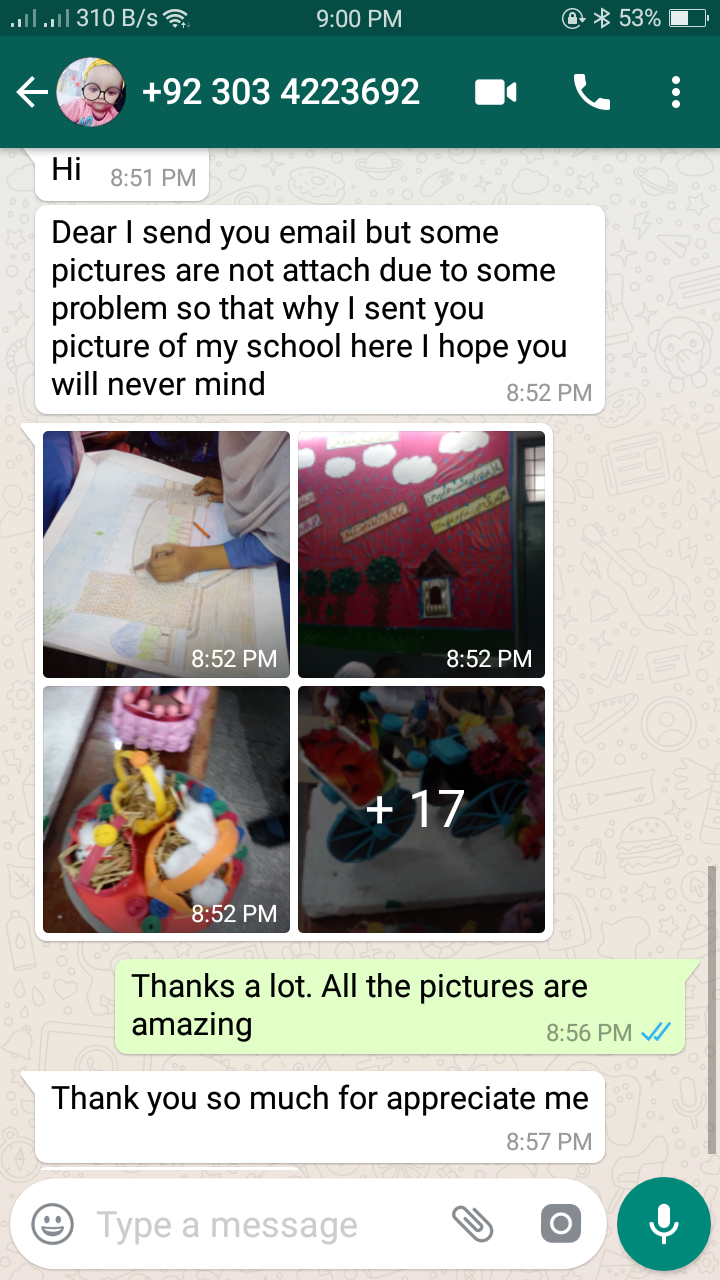